IL CONTRIBUTO DELLE POLITICHE PER LA SALUTE ALLO SVILUPPO SOSTENIBILE E IL CONTRIBUTO DELLO SVILUPPO SOSTENIBILE ALLE POLITICHE PER LA SALUTE

Gabriele Rinaldi
Authority per l’Autorizzazione, l’Accreditamento 
e la Qualità dei Servizi Sanitari, Socio-Sanitari e Socio-Educativi
Repubblica di San Marino
 

Ferrara 10 Gennaio 2020
1
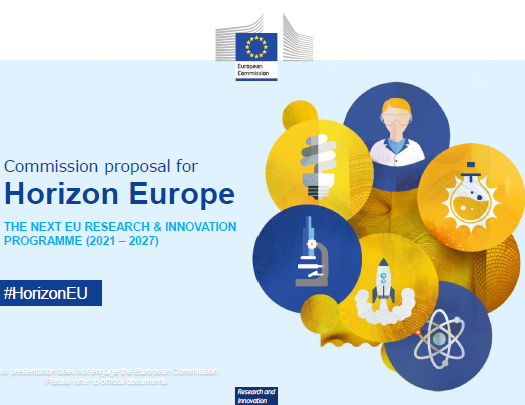 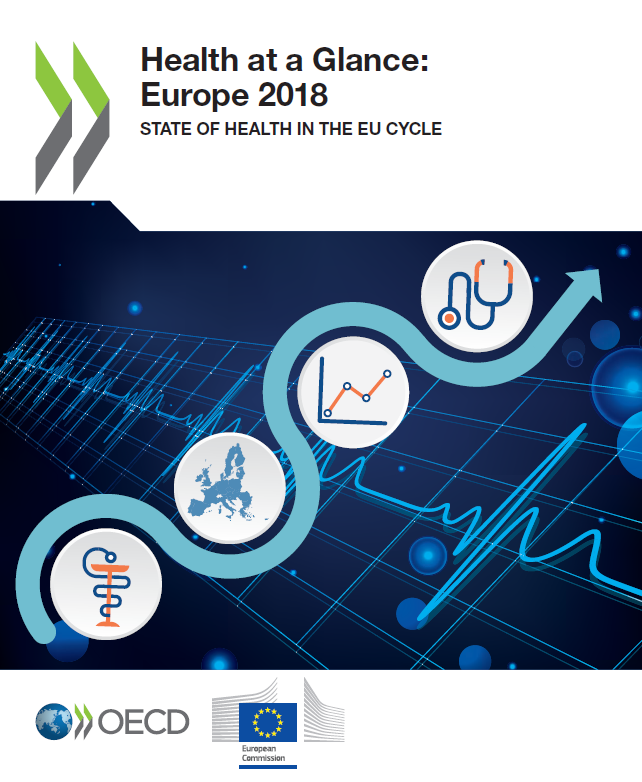 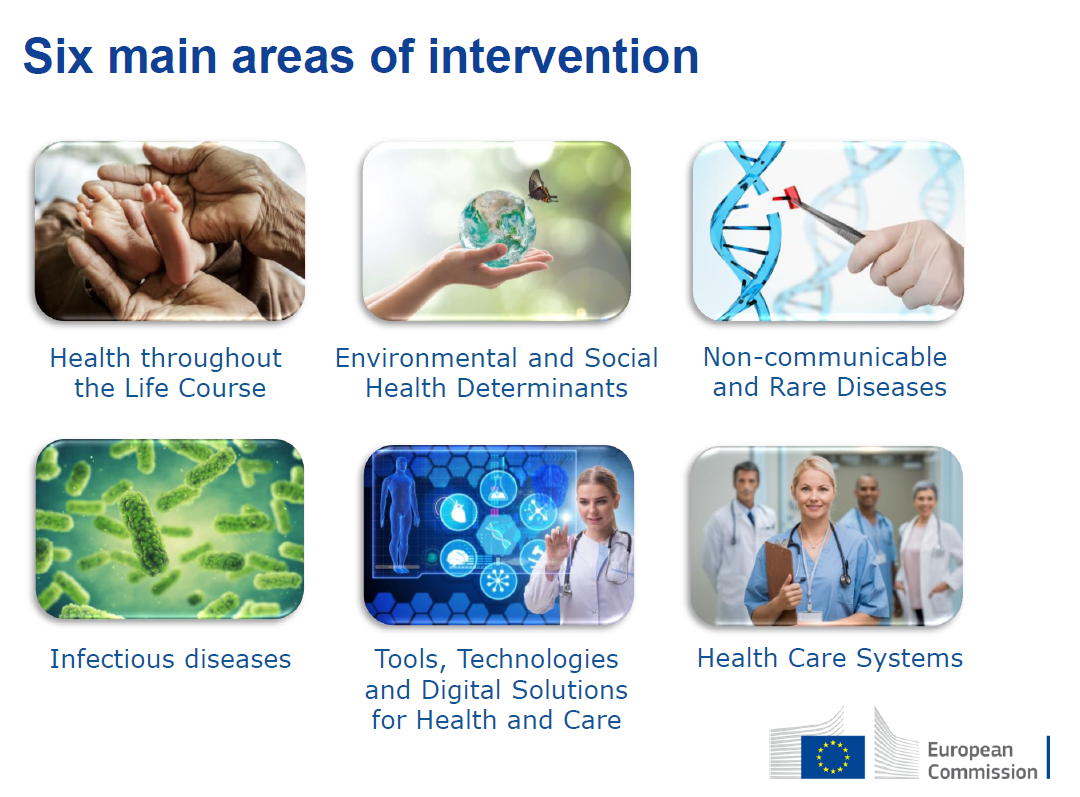 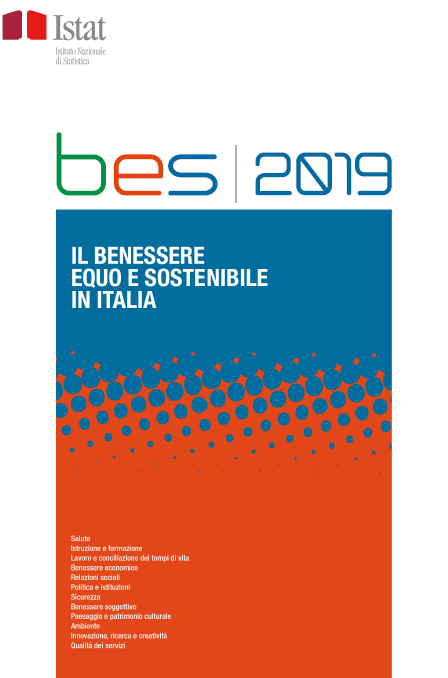 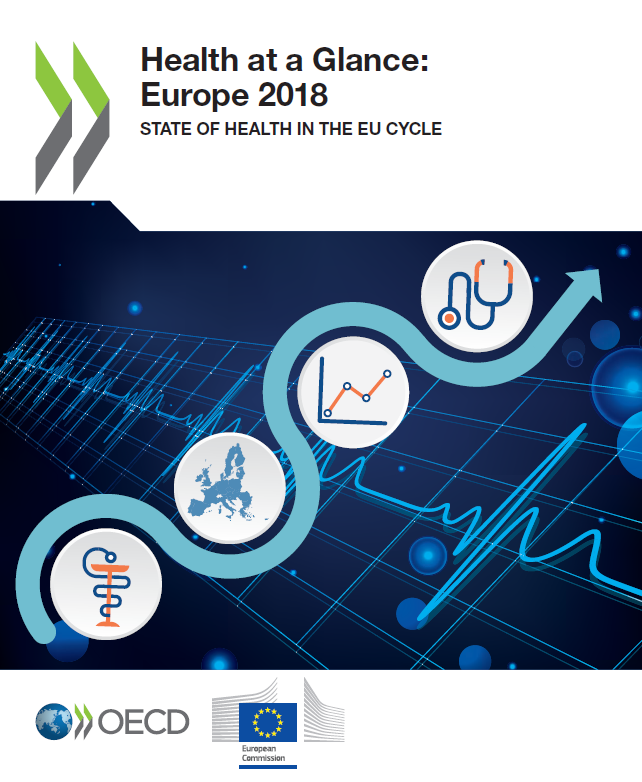 DUE TENDENZE: 

 AUMENTO ASPETTATIVA DI VITA RALLENTATO 
 
		- Tasso riduzione morti cardiovascolari più lento 
		- Aumento decessi tra gli anziani nei mesi invernali

2) GRANDE DISPARITÀ NELL'ASPETTATIVA DI VITA: 

		- Paesi Est inferiore a Ovest
		- Persone basso vs alto livello istruzione:
			- vivono meno 
			- dichiarano livello salute più basso
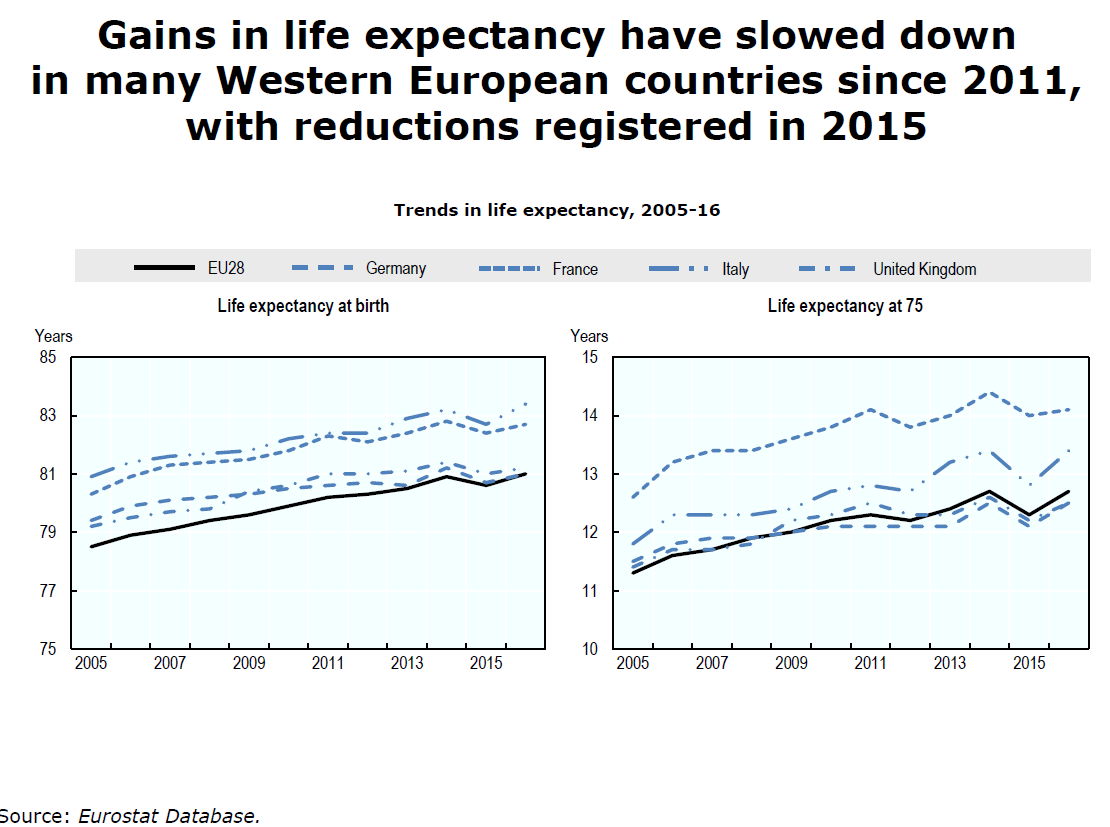 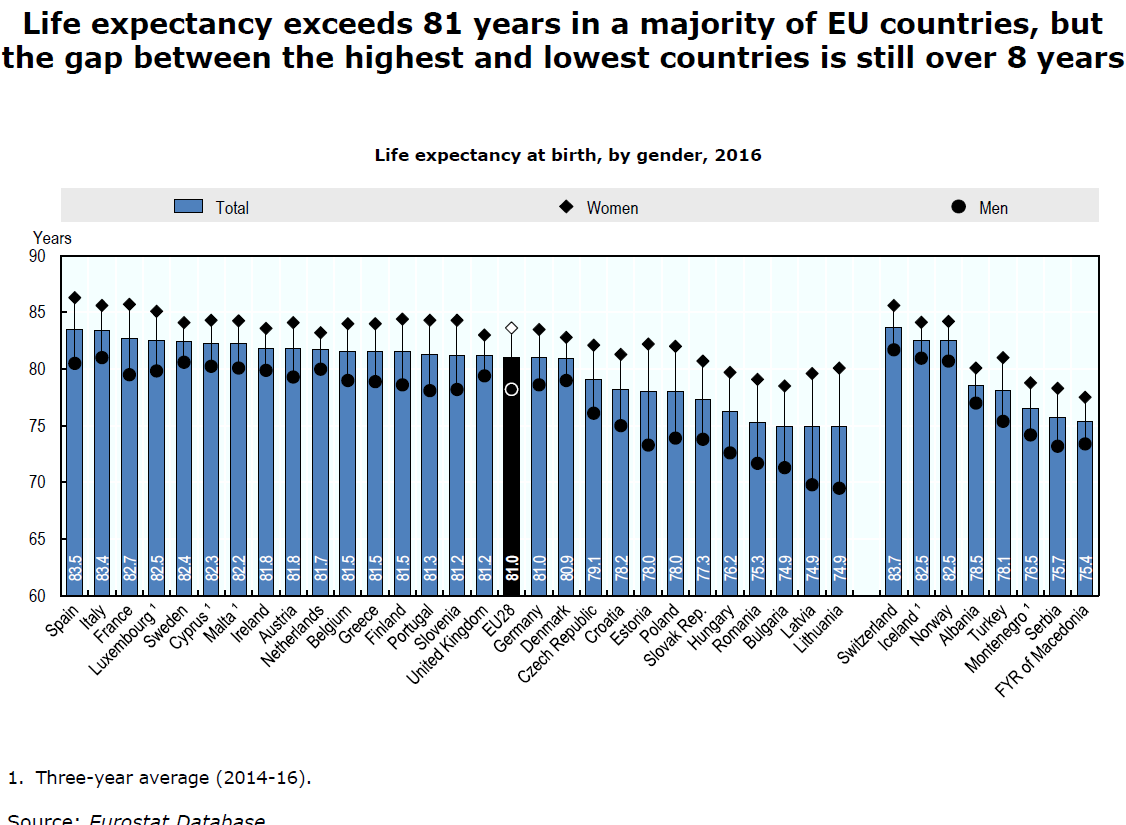 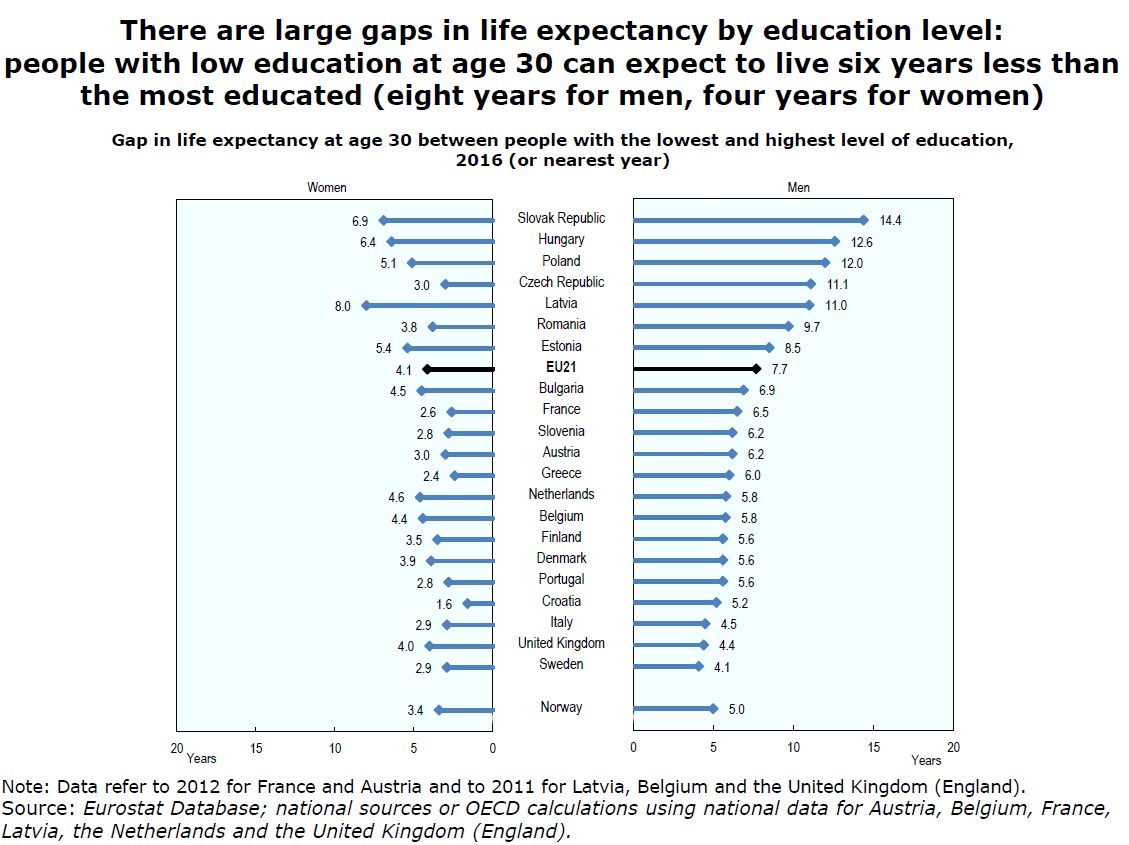 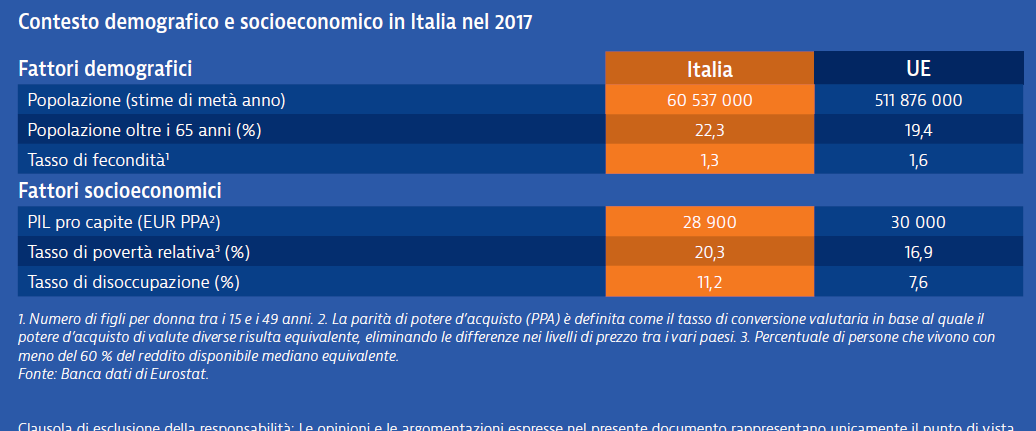 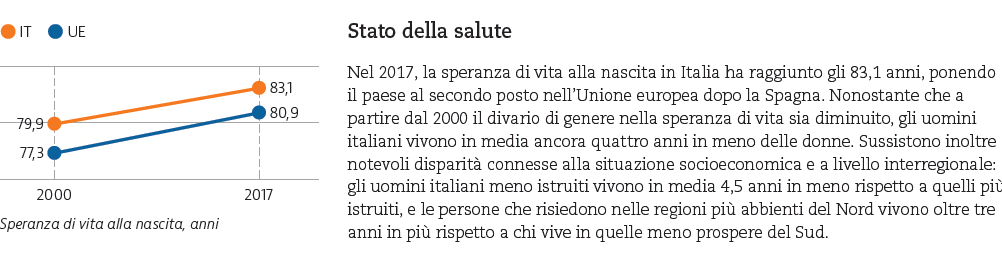 Abbiamo bisogno di più protezione e prevenzione. 
		Più di 1,2 milioni di persone muoiono prematuramente ogni 	anno nei paesi dell'UE 

 Abbiamo bisogno di sistemi sanitari più efficaci e 
	centrati sulle persone. 

 Abbiamo bisogno di migliorare l'accesso alle cure sanitarie.

 Abbiamo bisogno di sistemi sanitari più resilienti.
Abbiamo bisogno di più protezione e prevenzione. 
	Più di 1,2 milioni di persone muoiono prematuramente ogni anno nei paesi dell'UE 

Affrontare disinformazione su vaccini e vaccinazione infantile.
Prevenire stili di vita non salutari.
Promuovere salute mentale e prevenire malattie mentali.
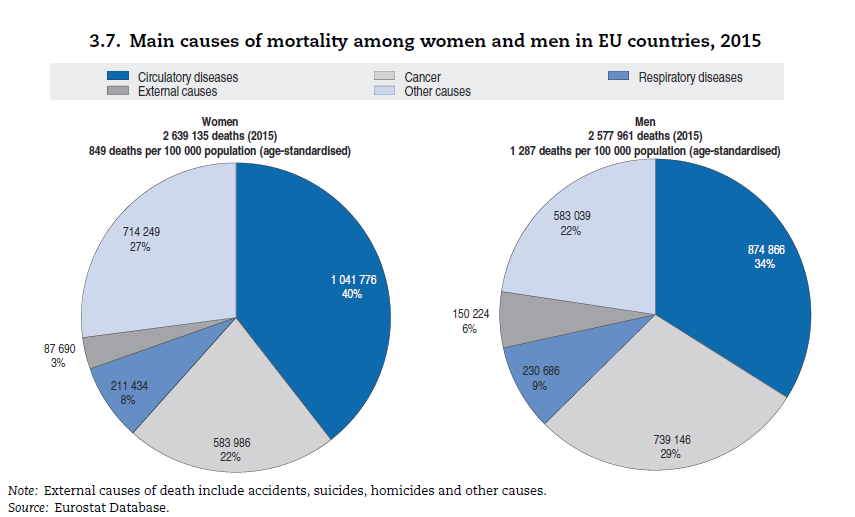 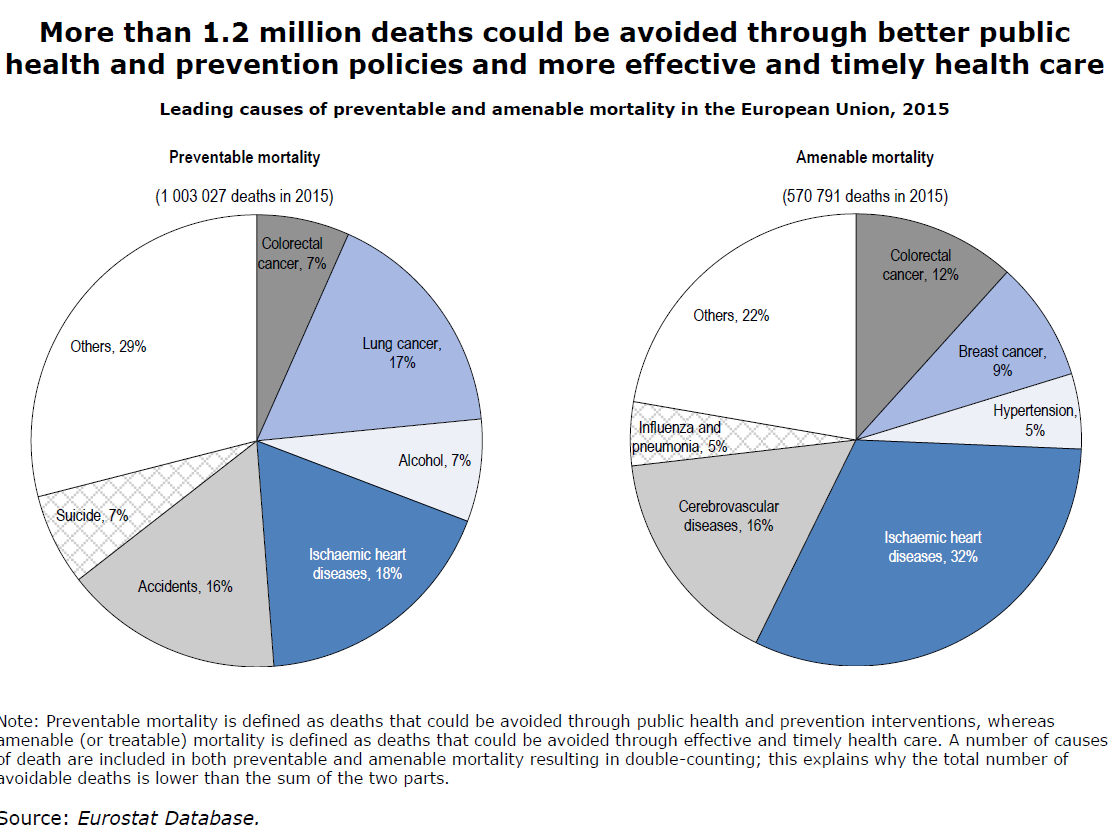 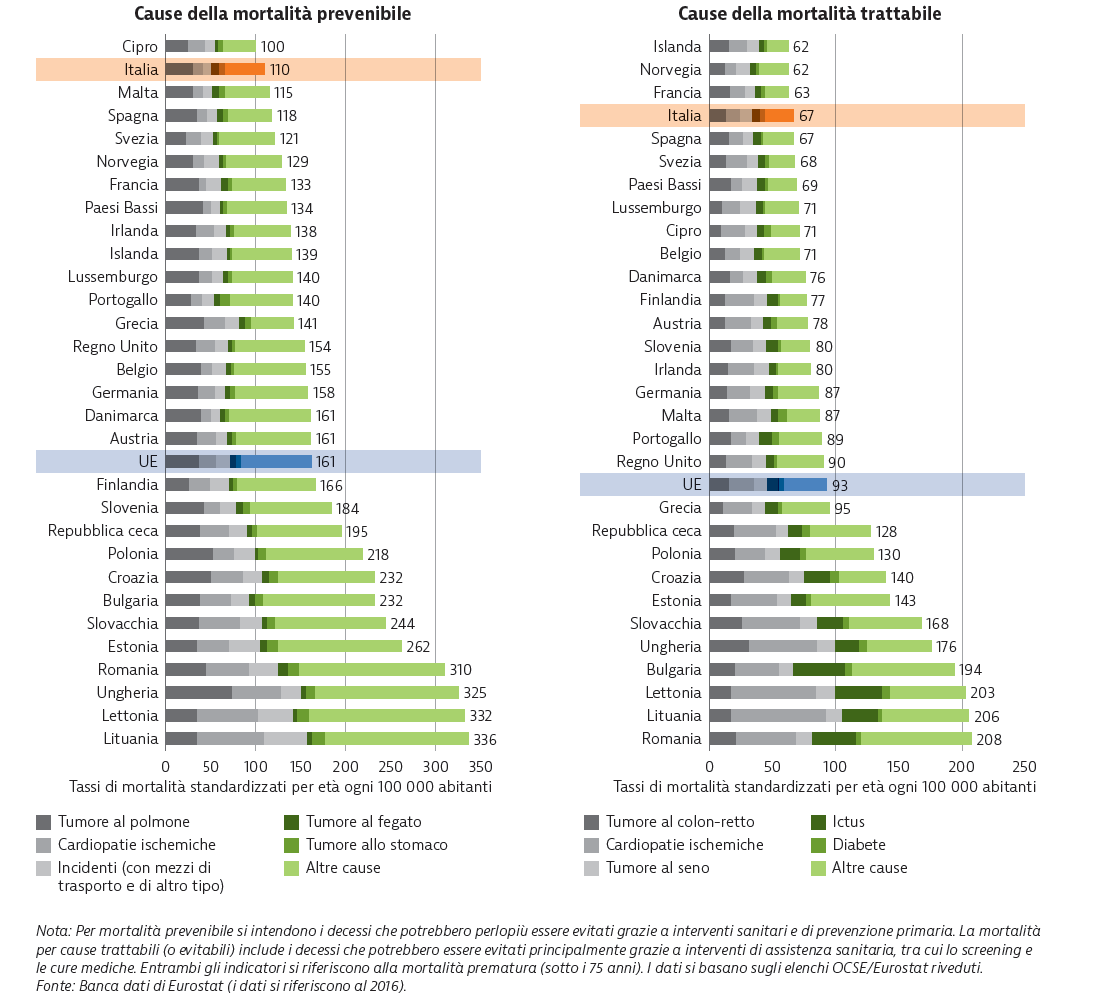 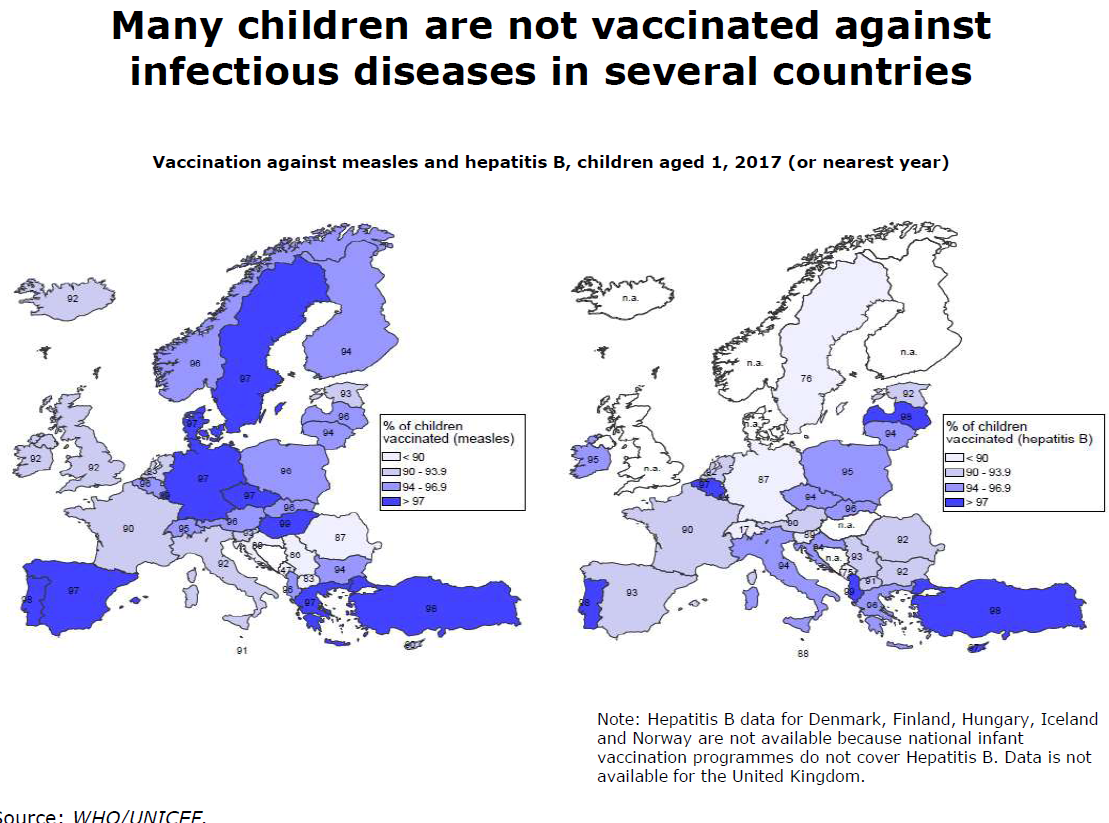 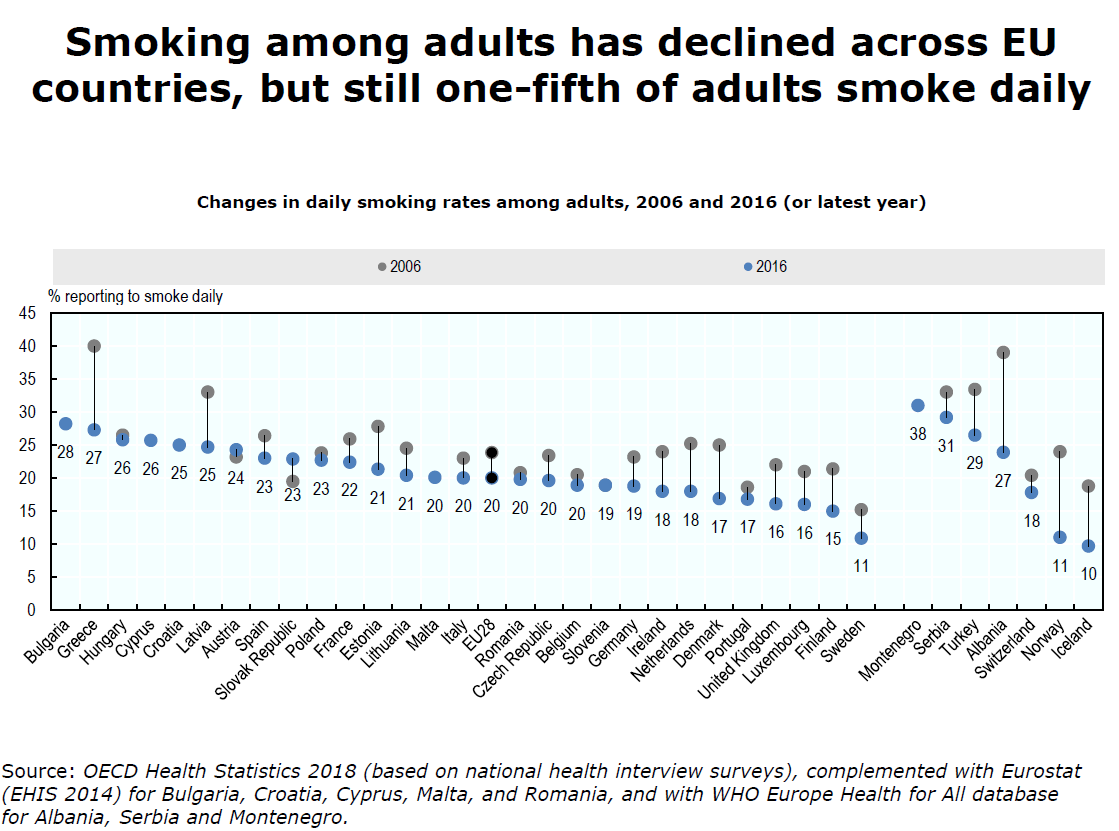 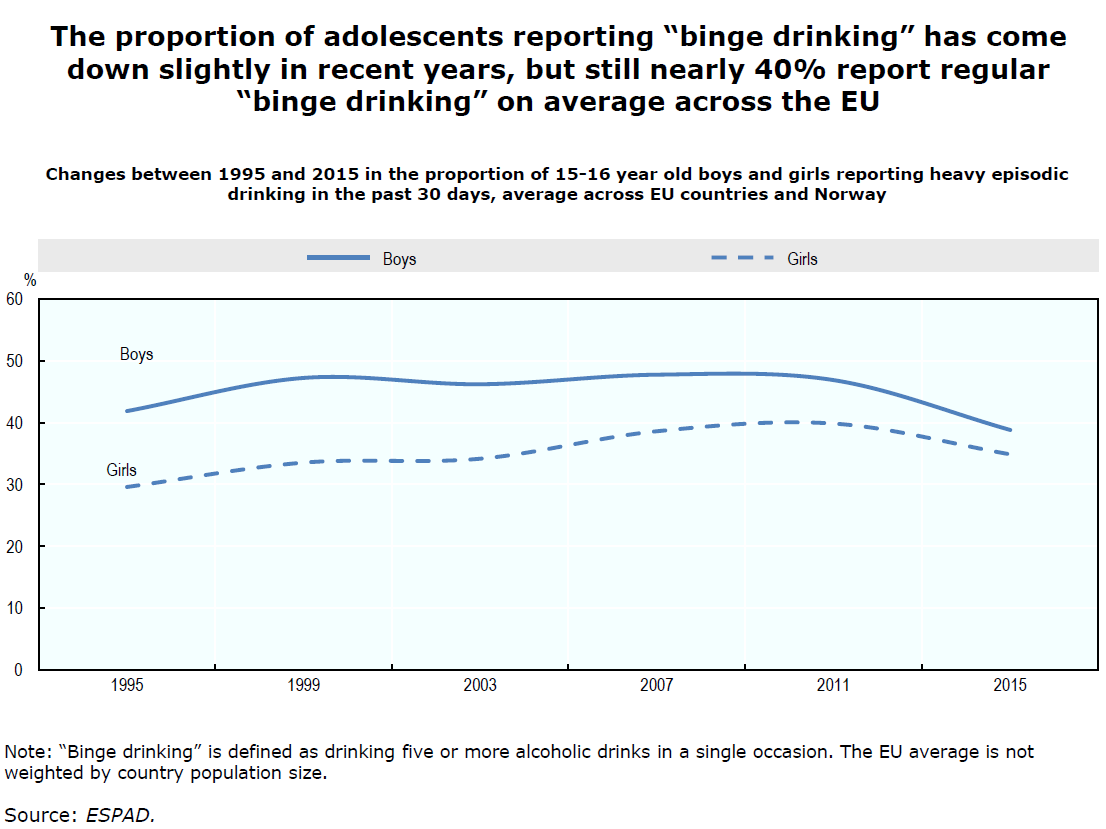 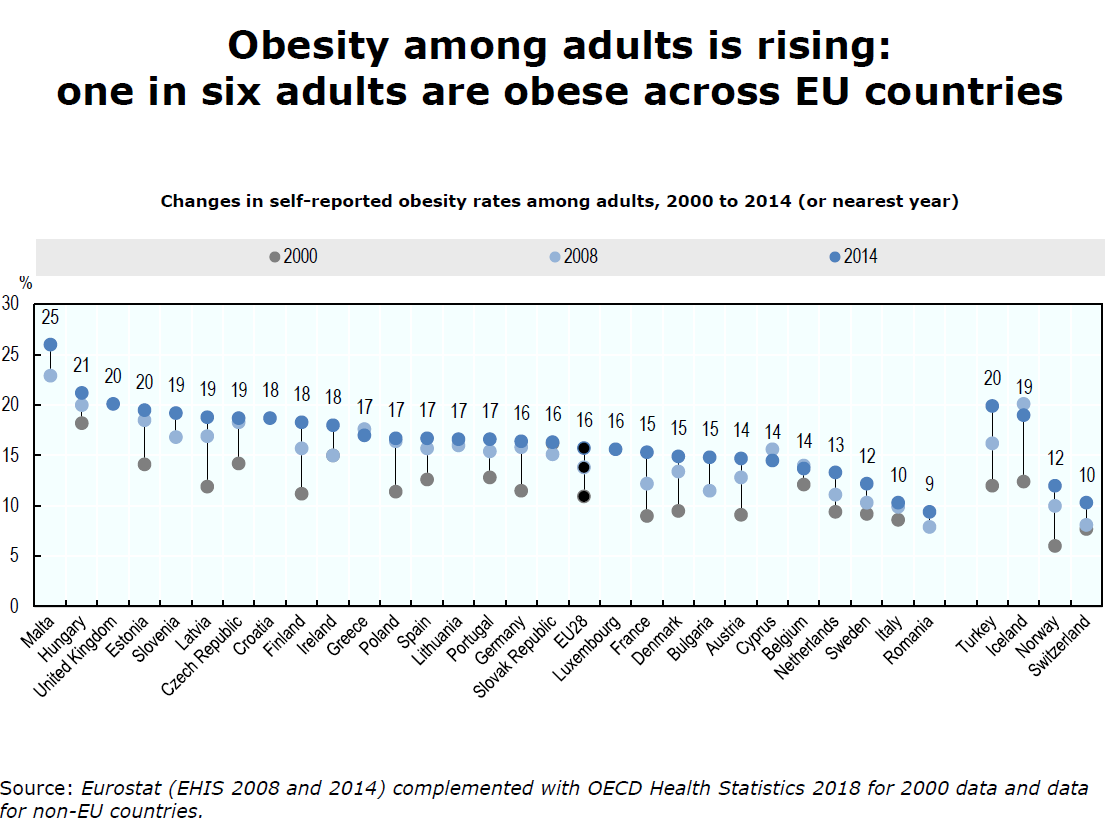 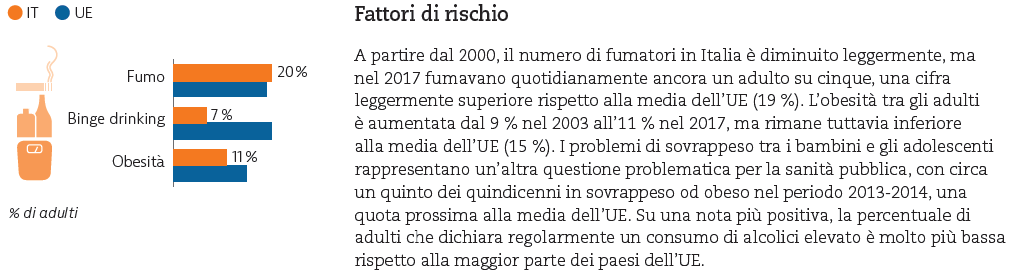 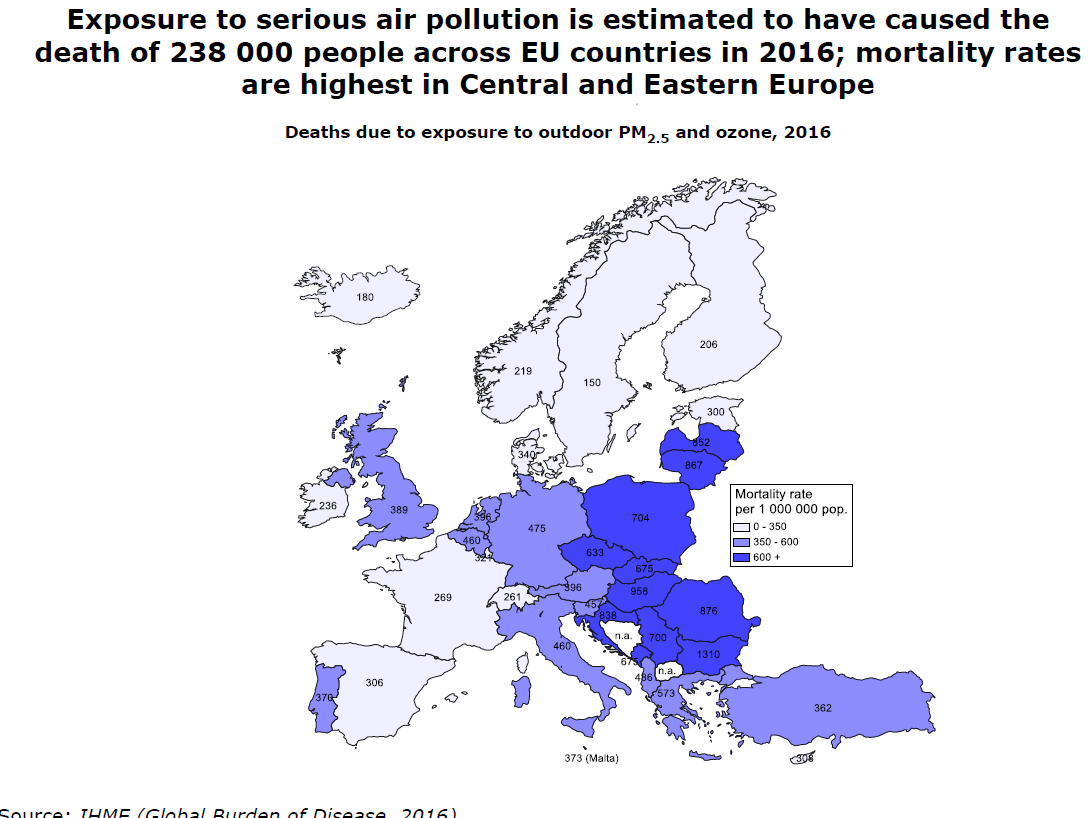 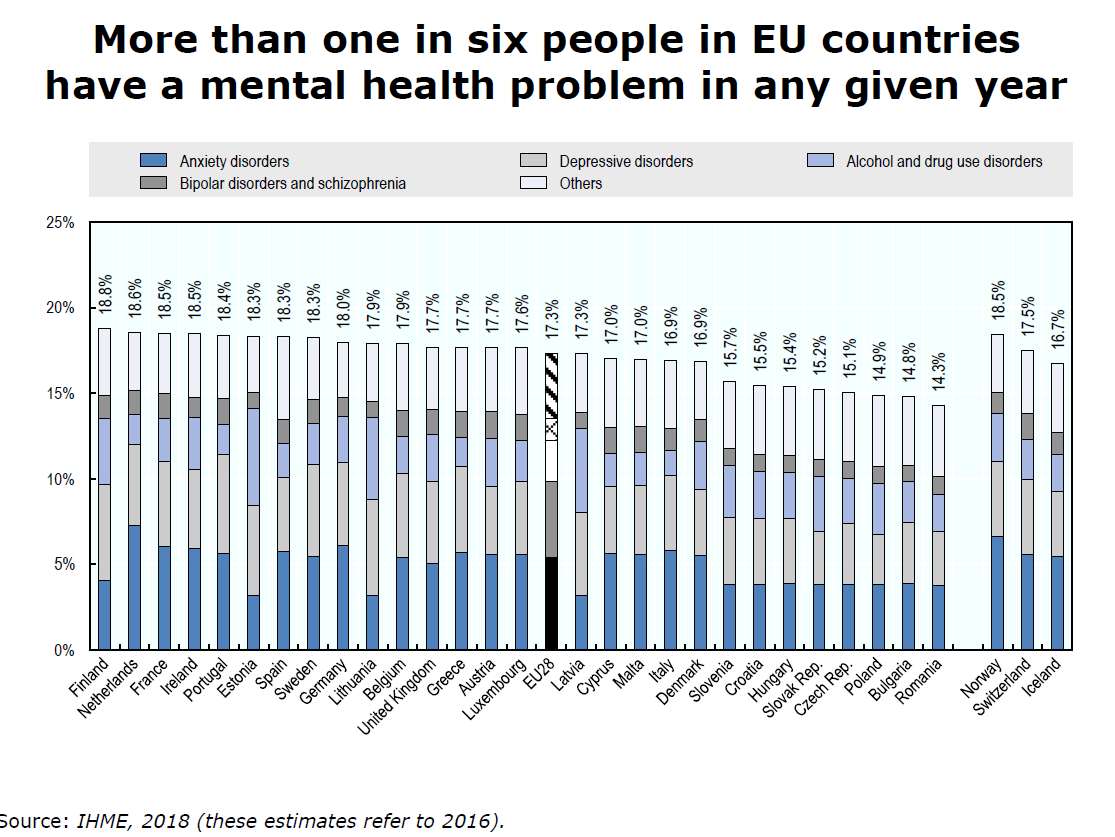 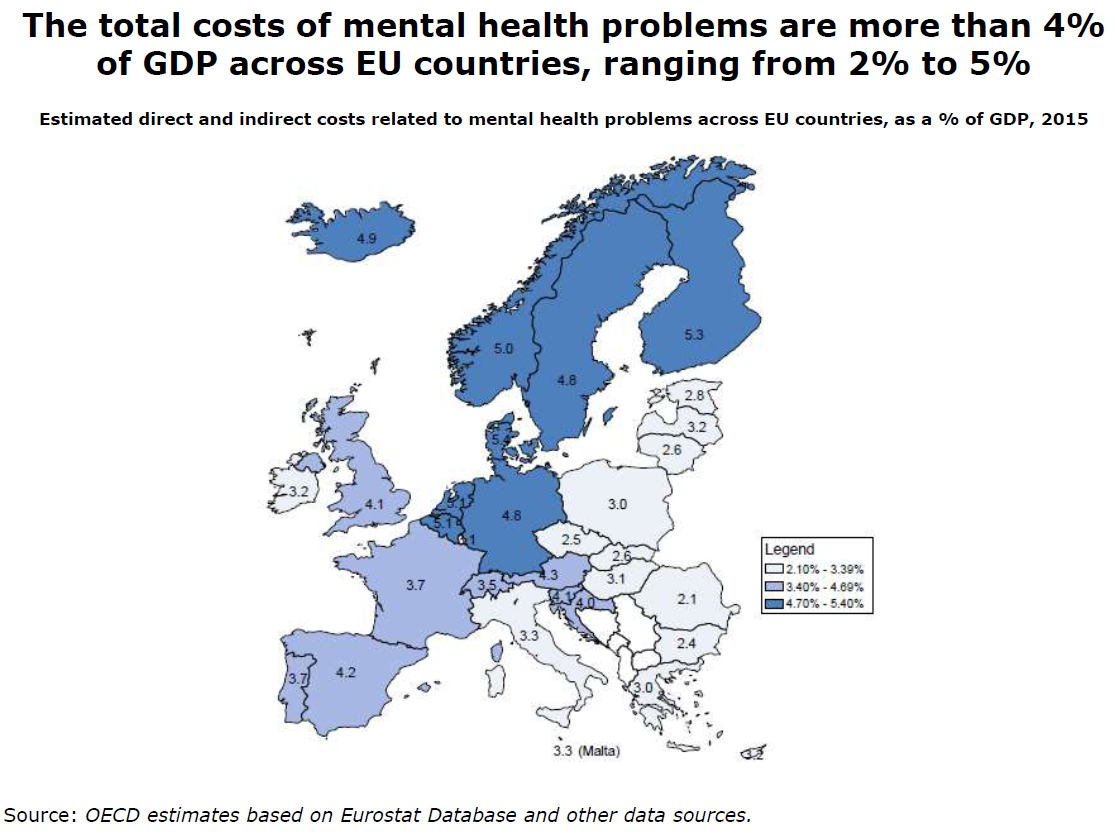 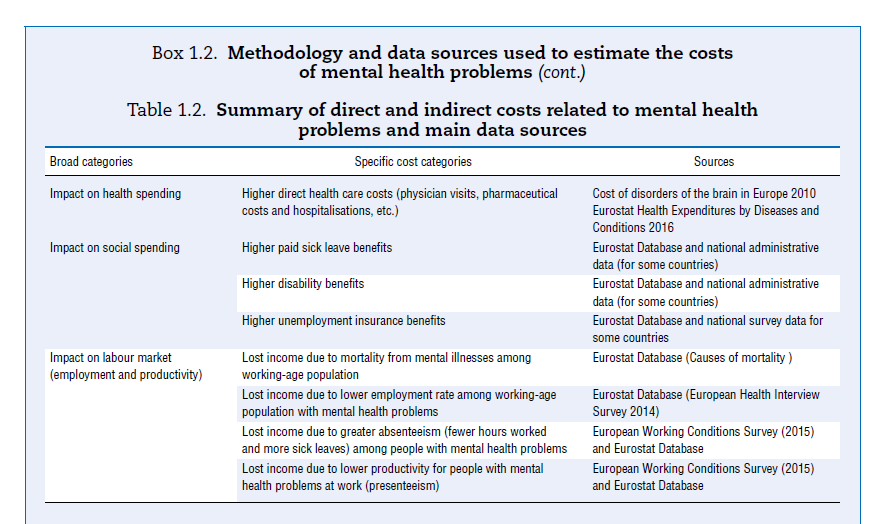 Abbiamo bisogno di sistemi sanitari più efficaci e centrati sulle persone. 

 Progressi nel trattamento di malattie croniche 
 Disparità nei tassi di sopravvivenza persistono 
 Non è sufficiente raccogliere solo dati sulla mortalità 
 Chiedere ai pazienti se si sentono meglio o peggio, dopo diversi interventi sanitari
 Misurare come Assistenza Primaria gestisce Persone con malattie croniche.
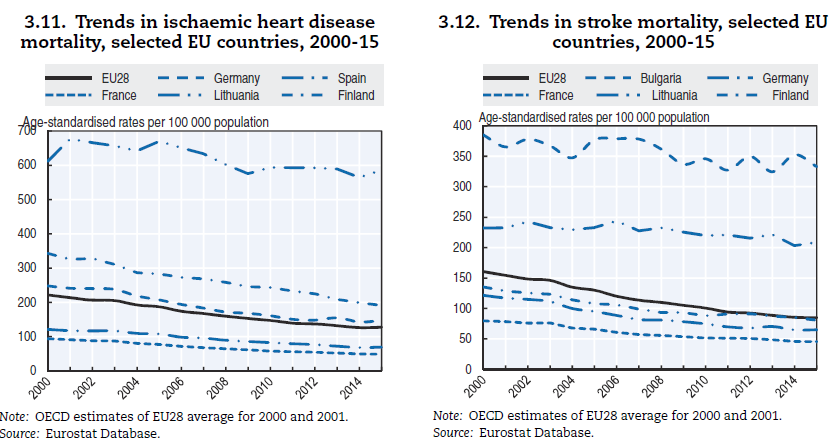 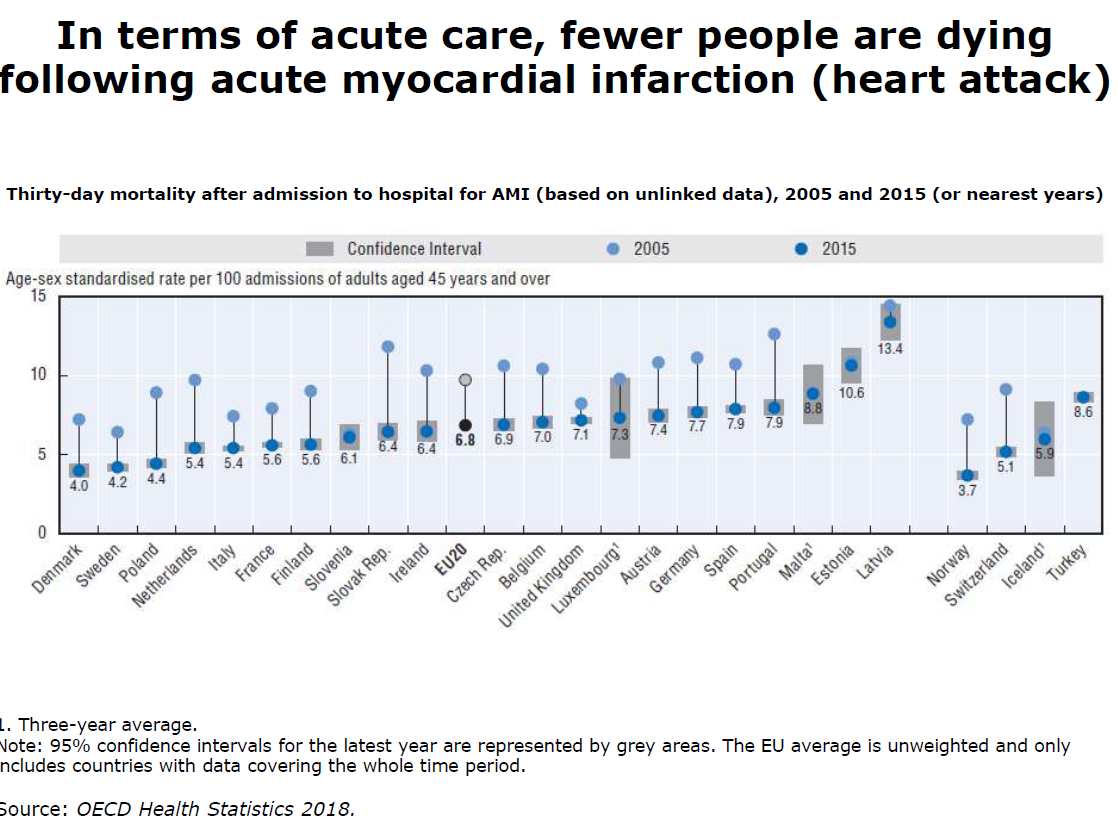 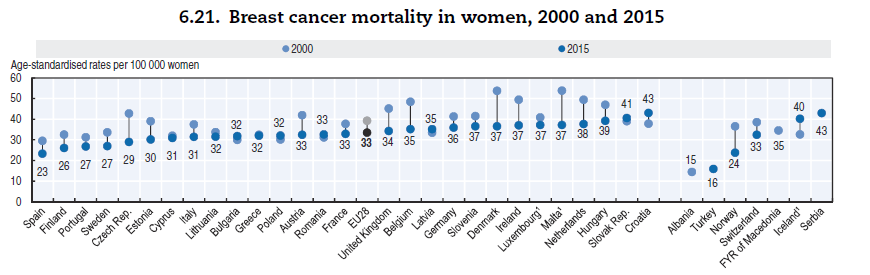 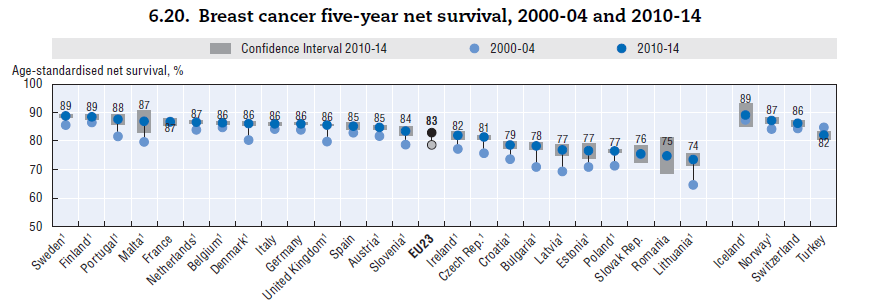 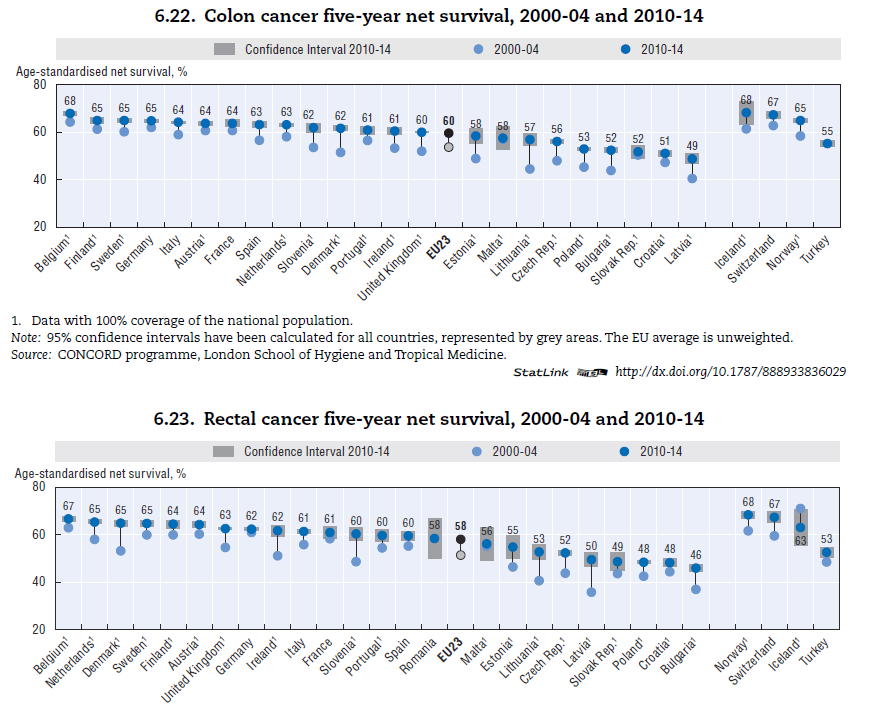 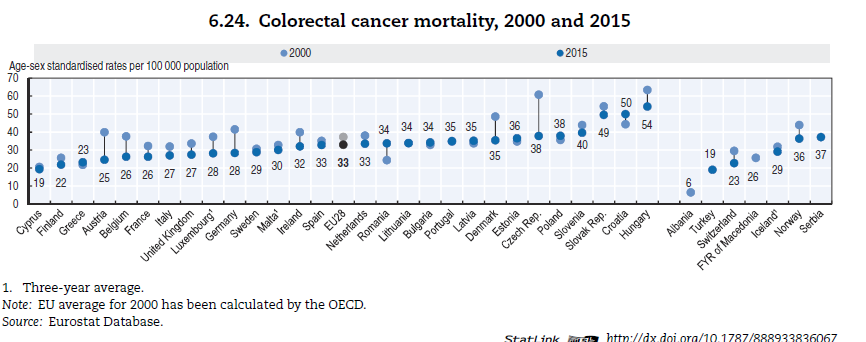 Abbiamo bisogno di migliorare l'accesso alle cure sanitarie. 

 Copertura sanitaria universale (obiettivo chiave per lo sviluppo sostenibile)
 Accesso tempestivo a cure sanitarie  
 Divario tra poveri e ricchi rimane (poveri cinque volte più probabilità di avere problemi di accesso all'assistenza sanitaria rispetto ai più ricchi) 
 Protezione finanziaria per gruppi svantaggiati.
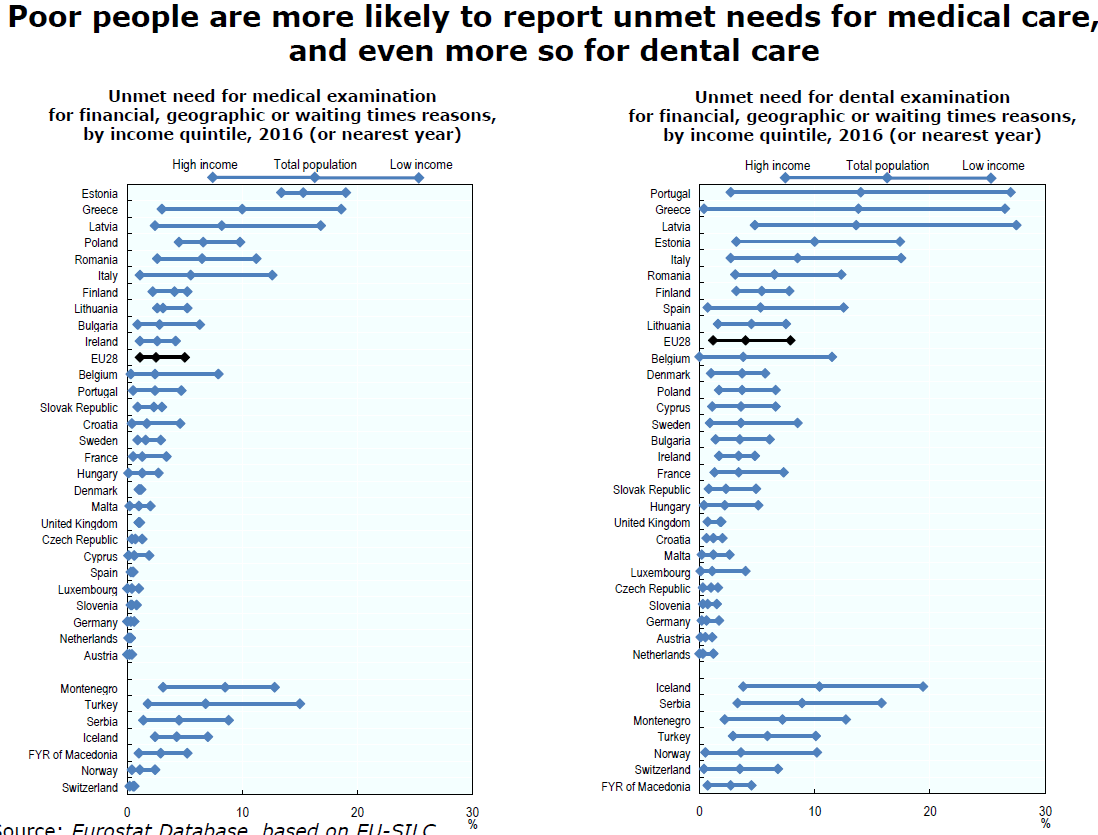 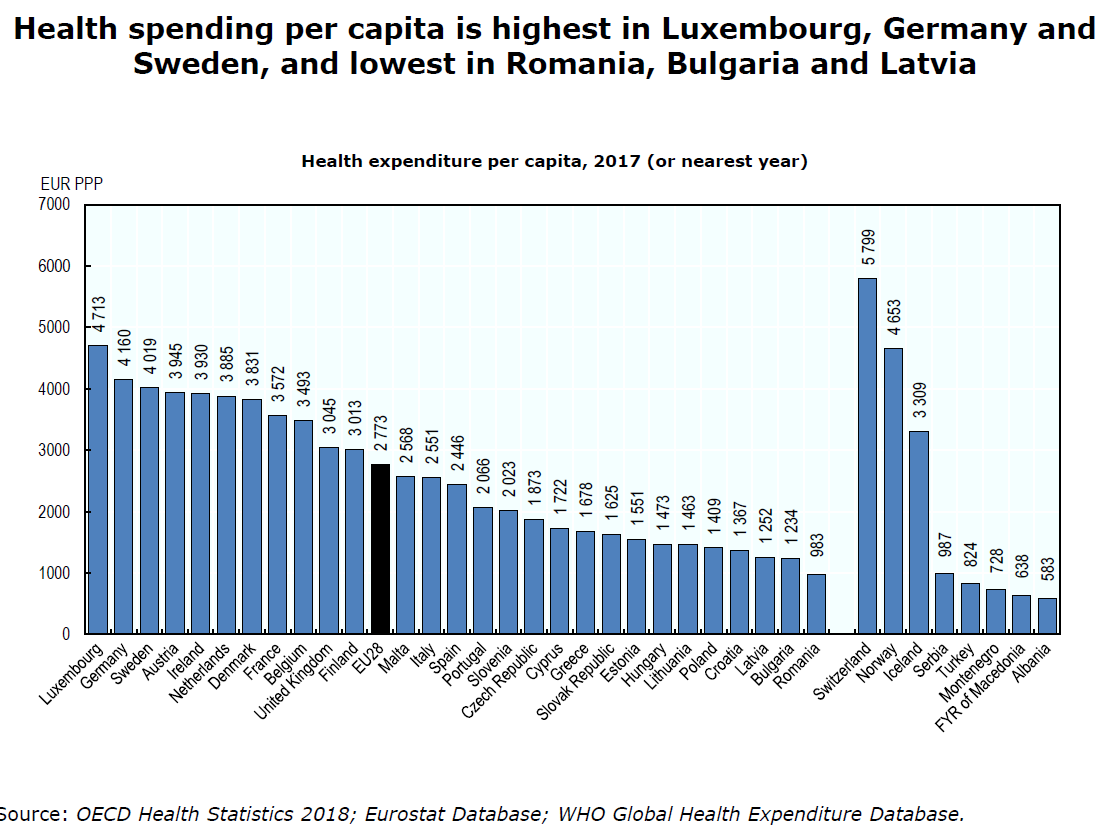 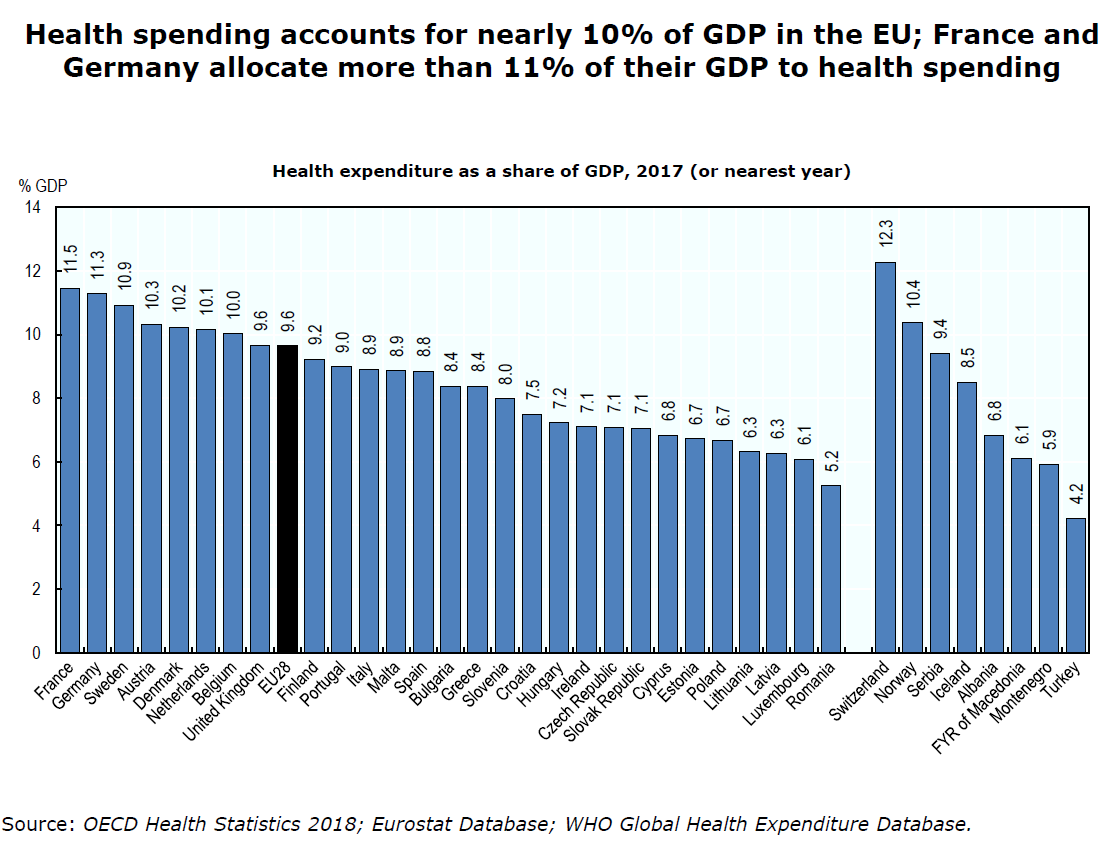 Abbiamo bisogno di sistemi sanitari più resilienti. 

 Ridurre spese inutili, migliorando efficienza e sostenibilità 
 20% spesa sanitaria è “spreco” 
 37 milioni di giornate di degenza sono inappropriate 
 Test o trattamenti non necessari 
 Dimissioni ritardate
 Trasformazione digitale salute e assistenza per migliorare prevenzione e gestione malattie croniche, migliorare gestione e ricerca nel sistema sanitario.
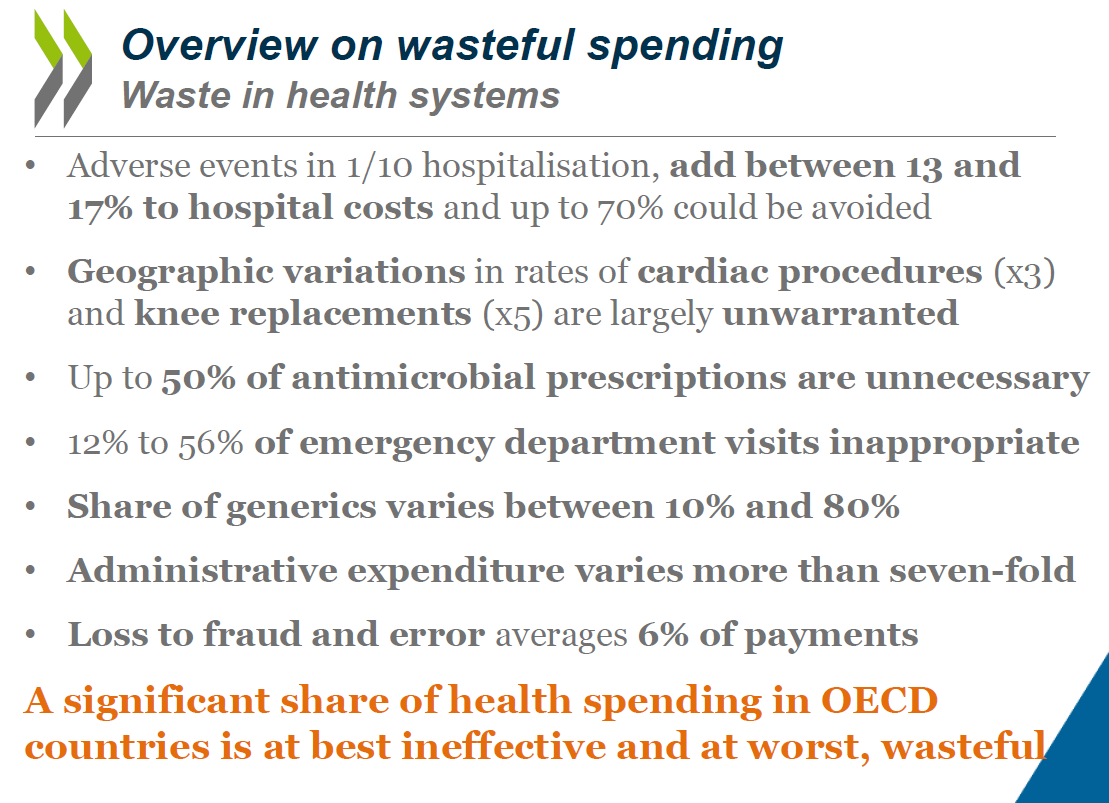 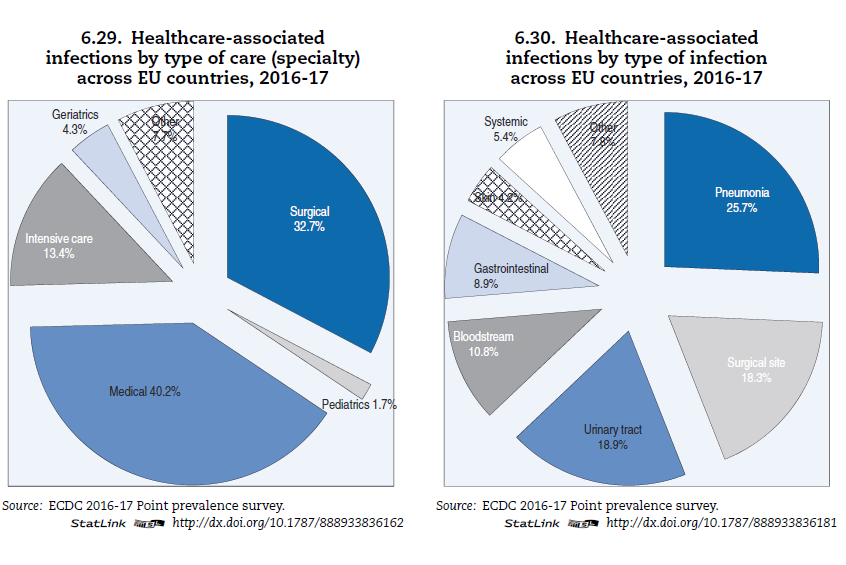 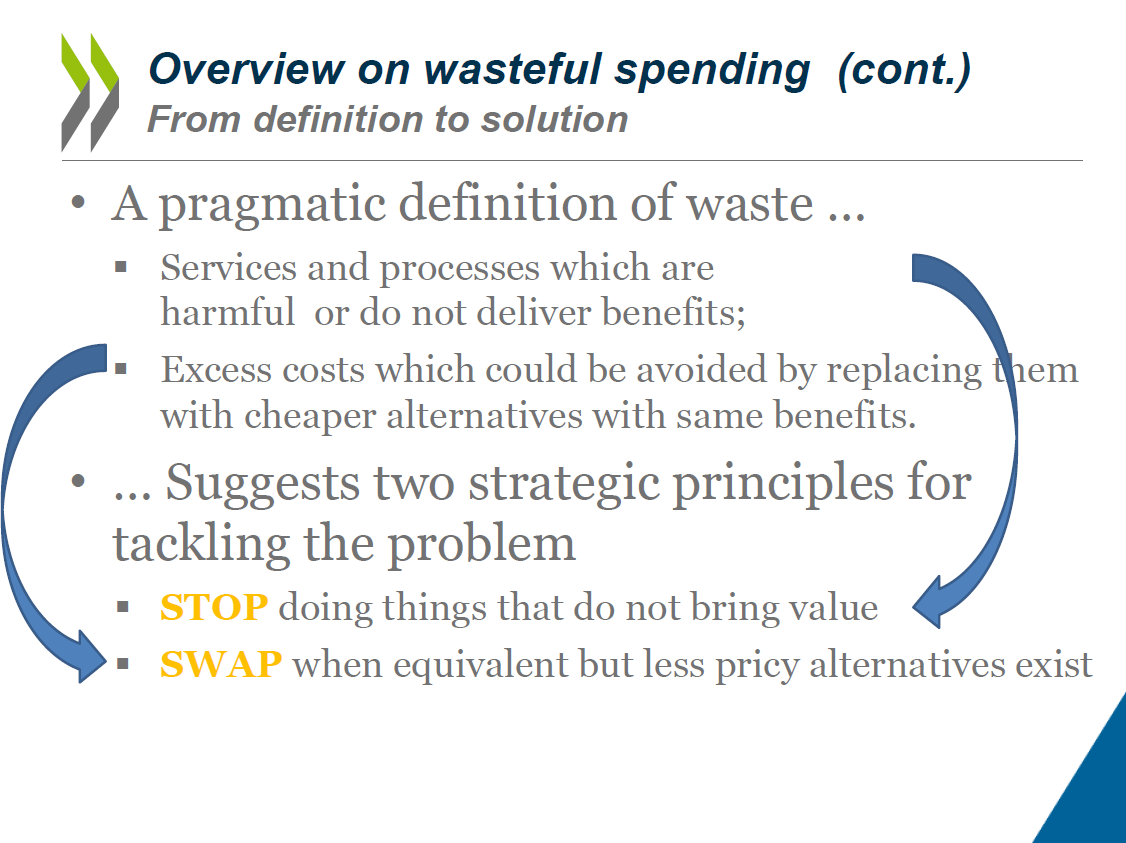 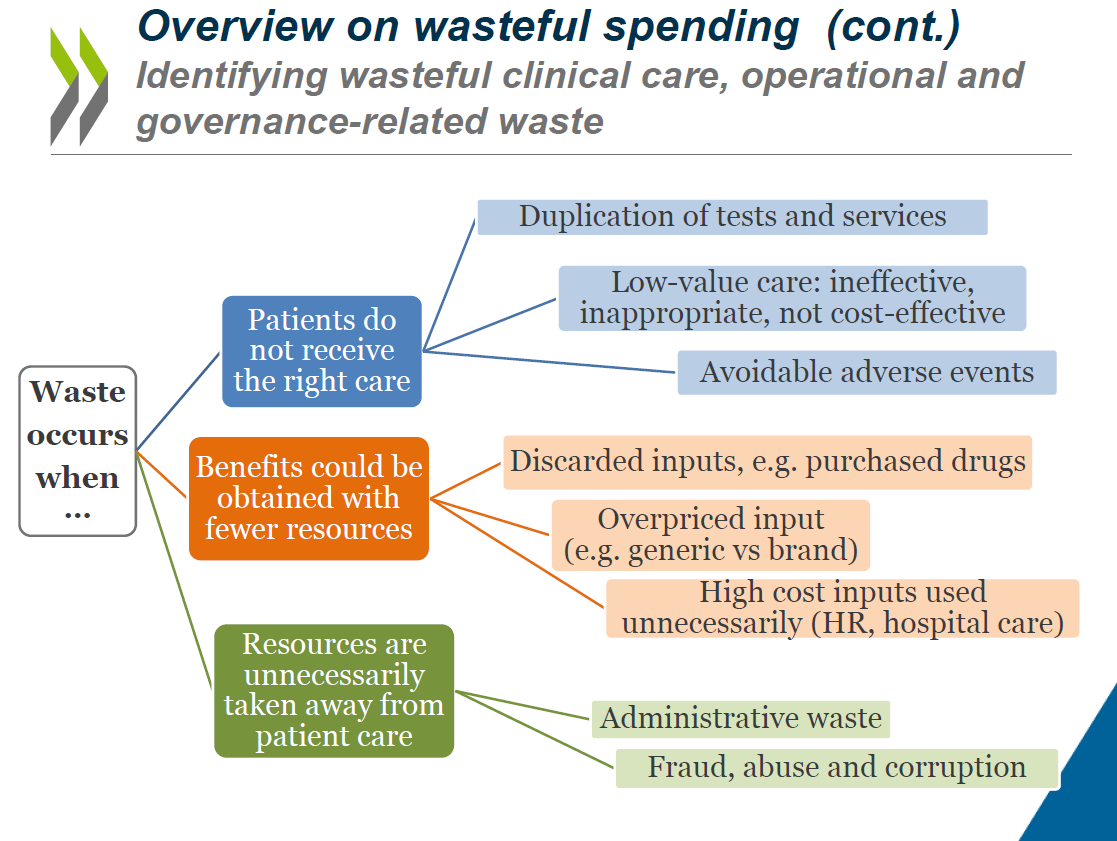 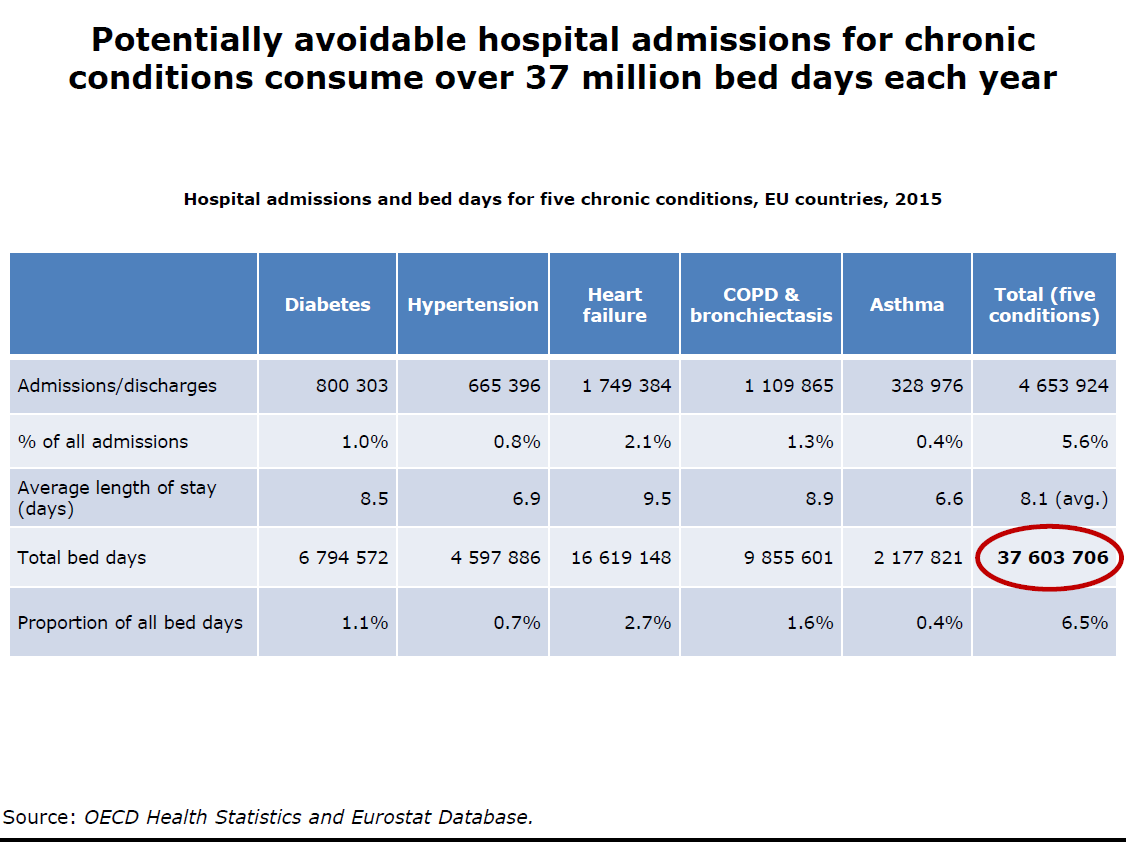 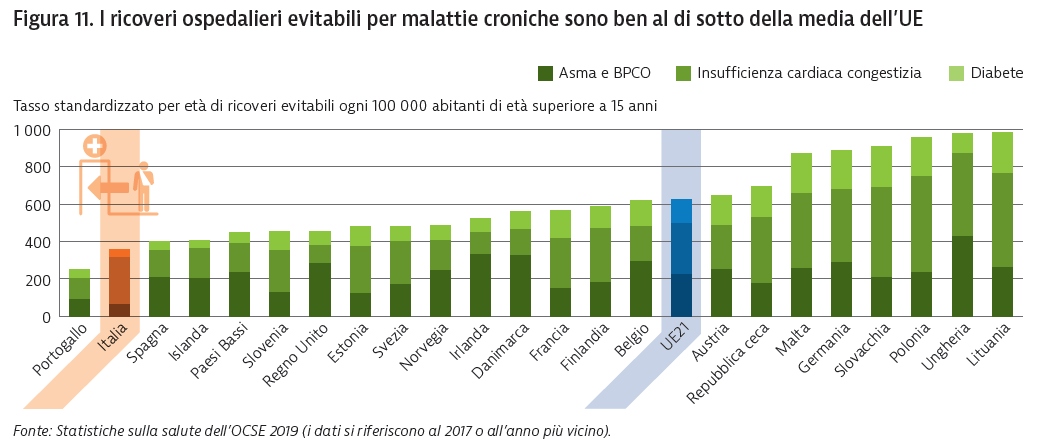 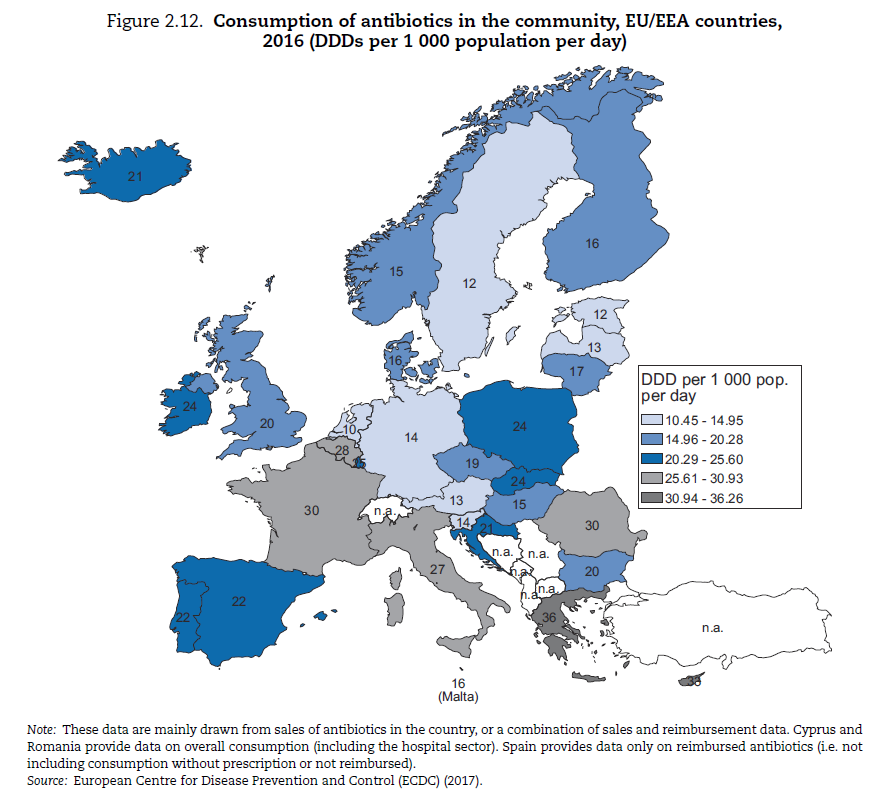 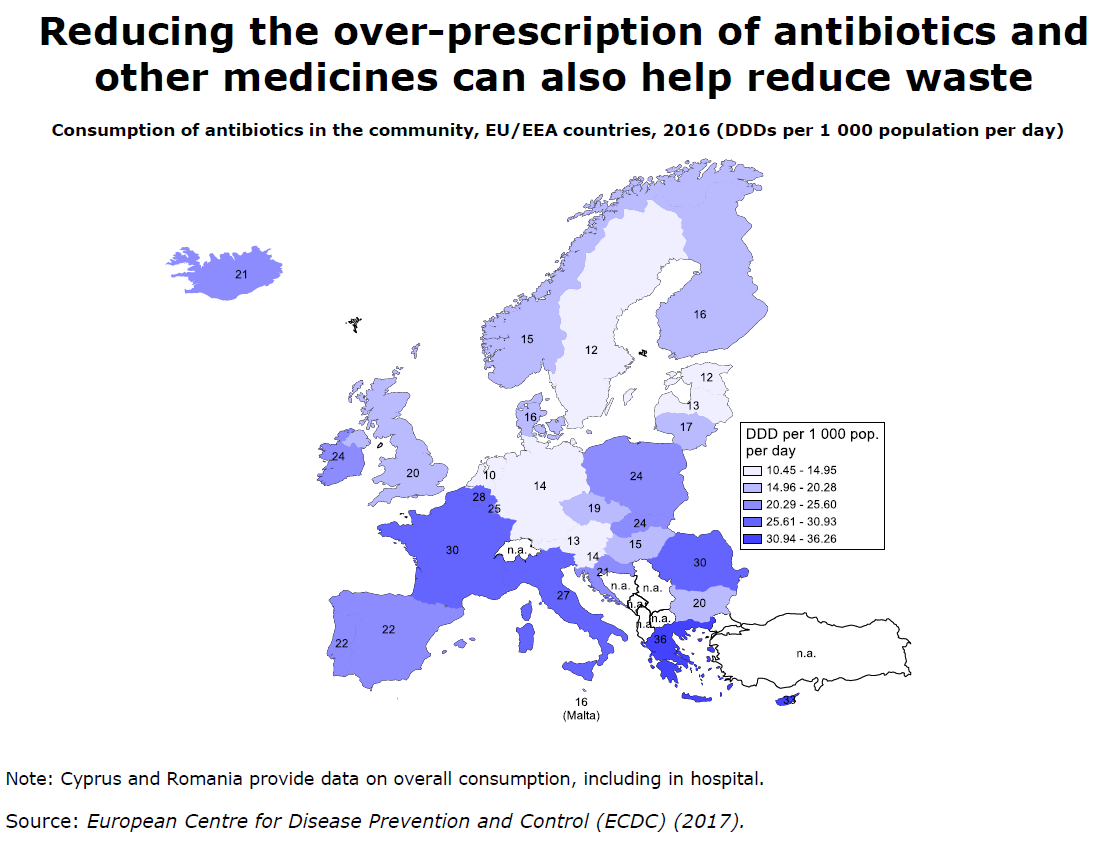 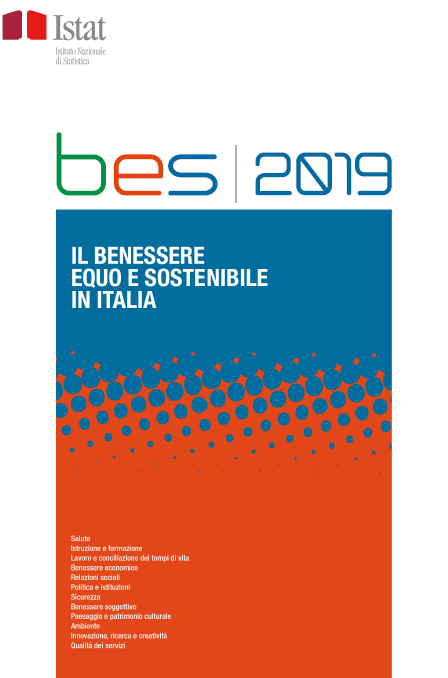 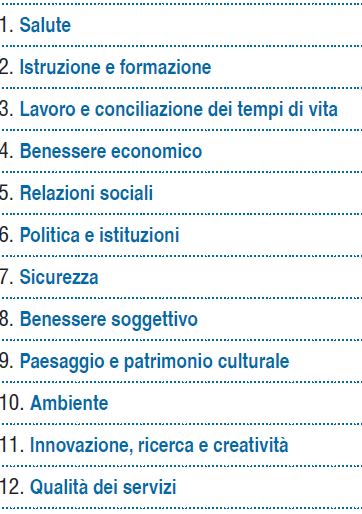 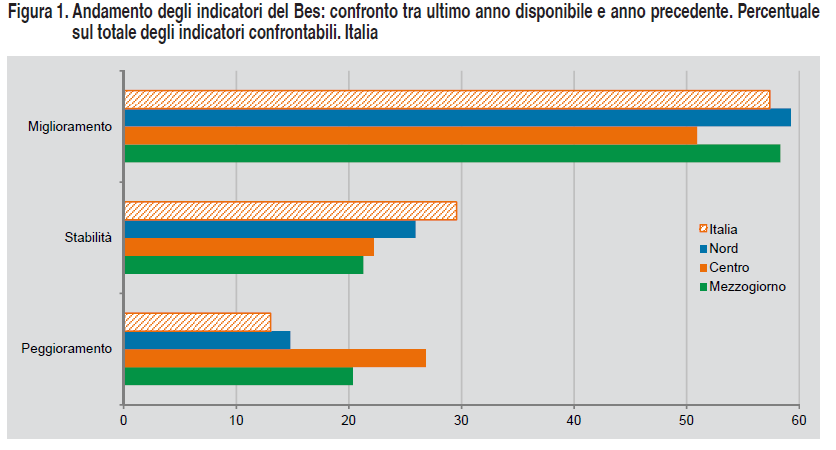 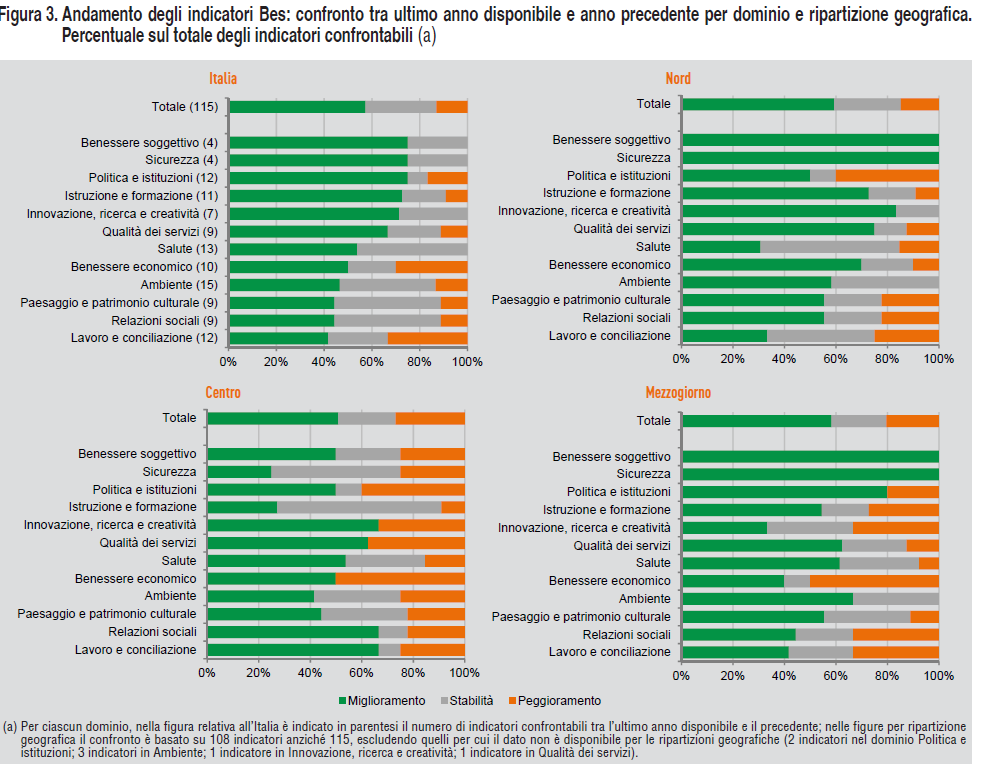 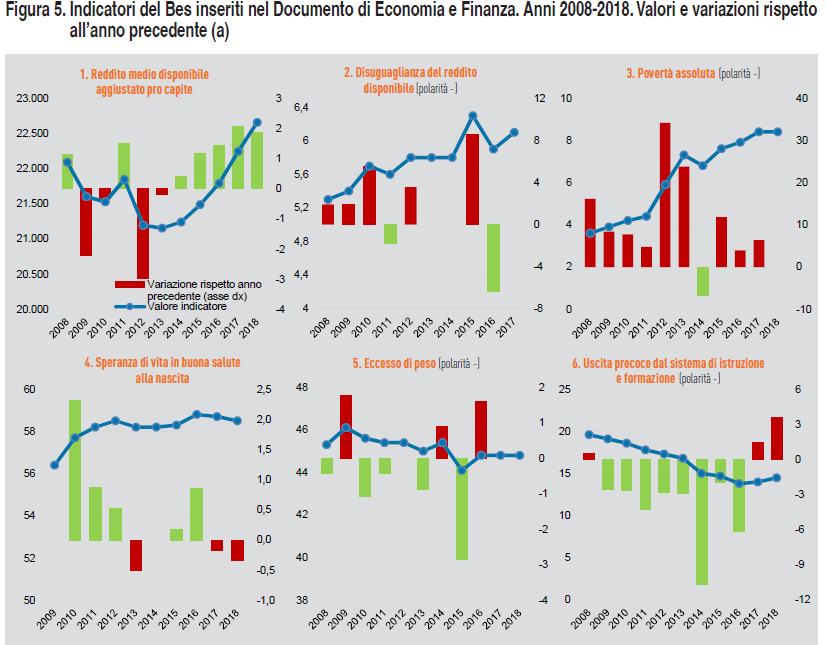 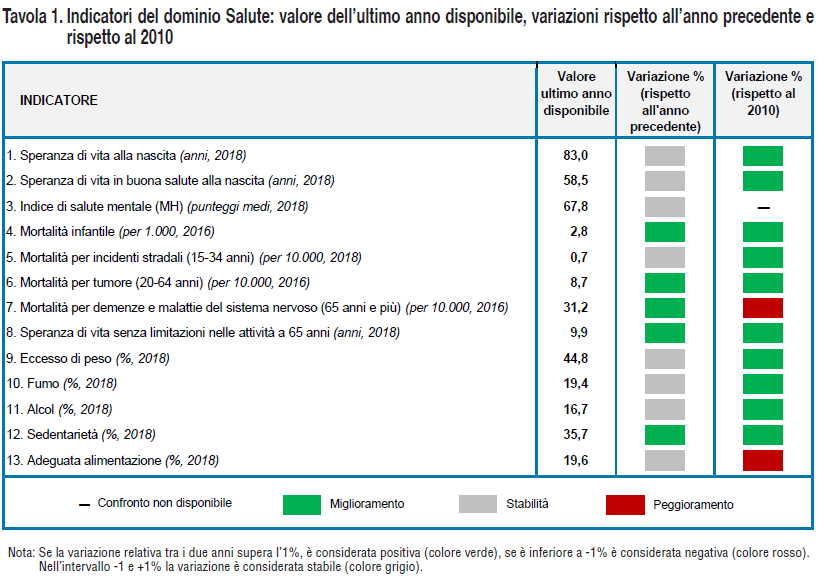 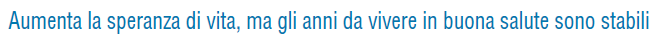 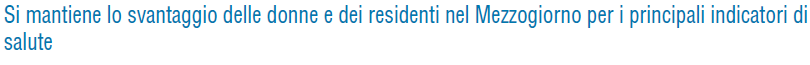 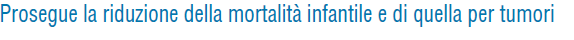 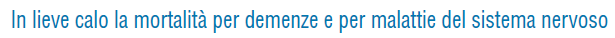 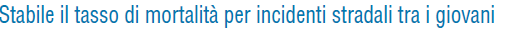 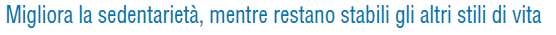 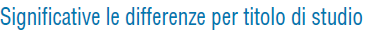 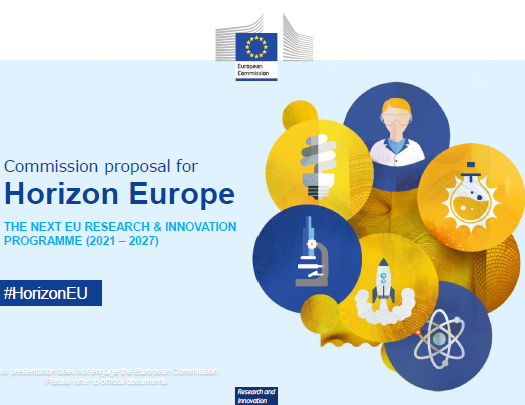 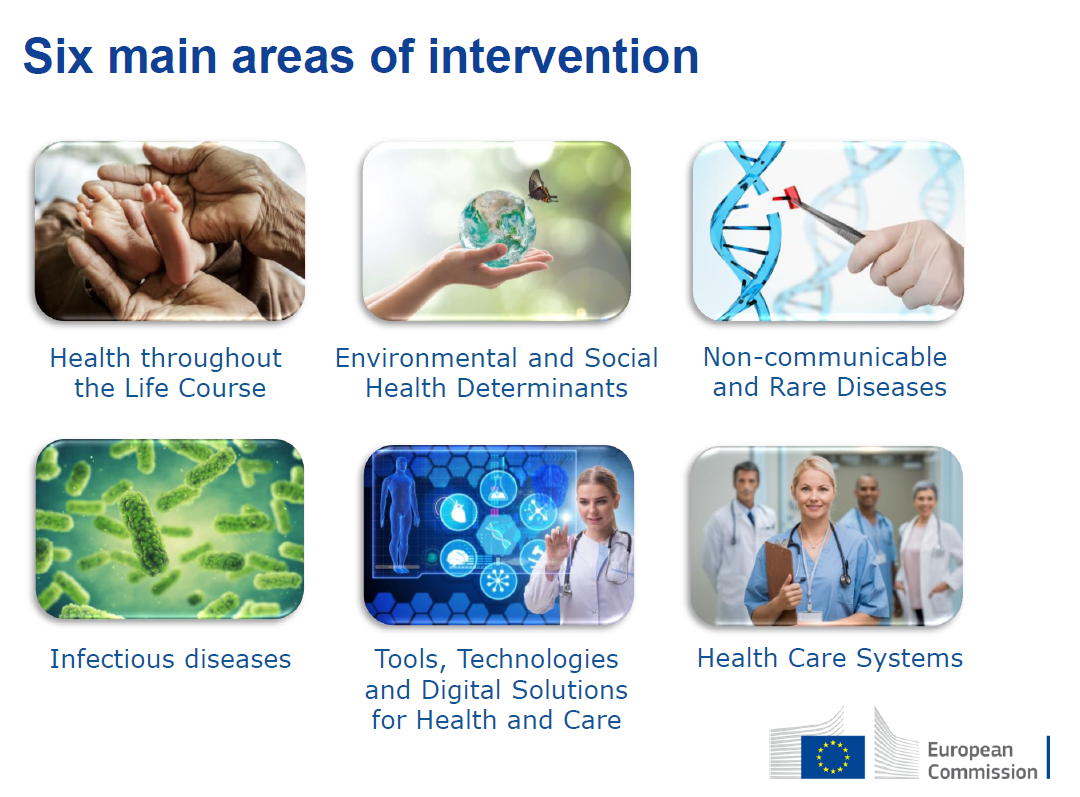 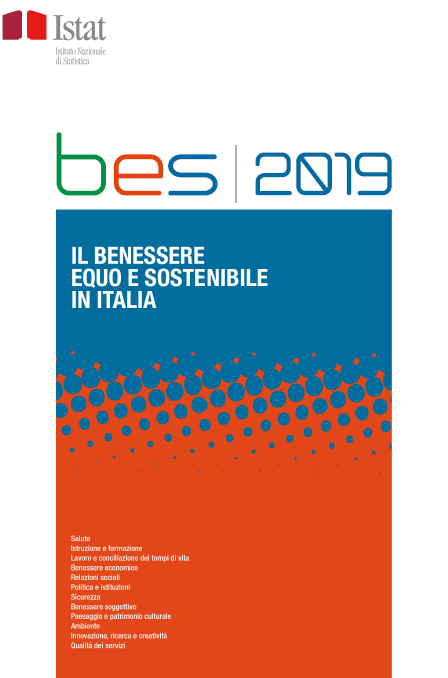 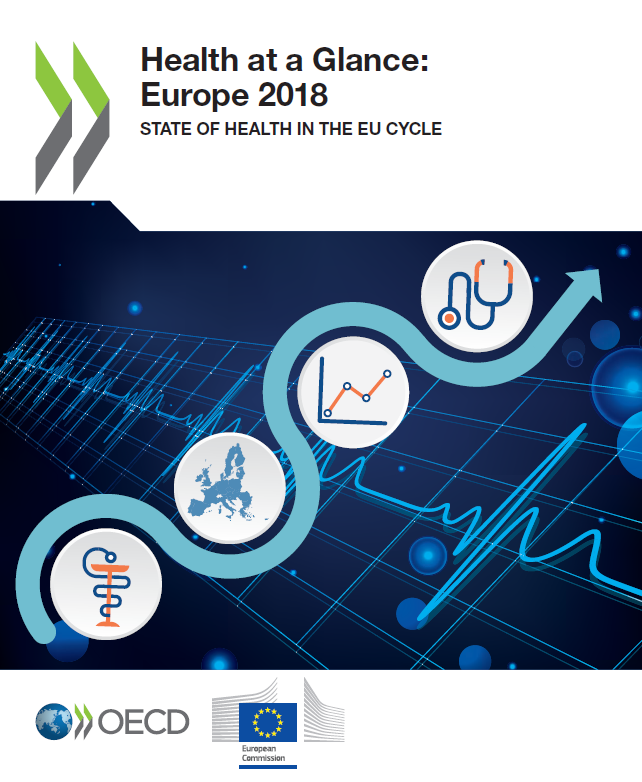 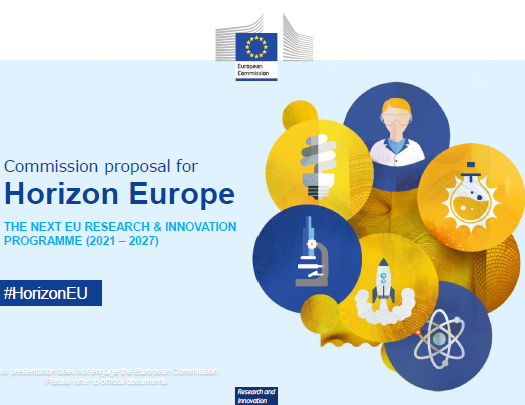 49
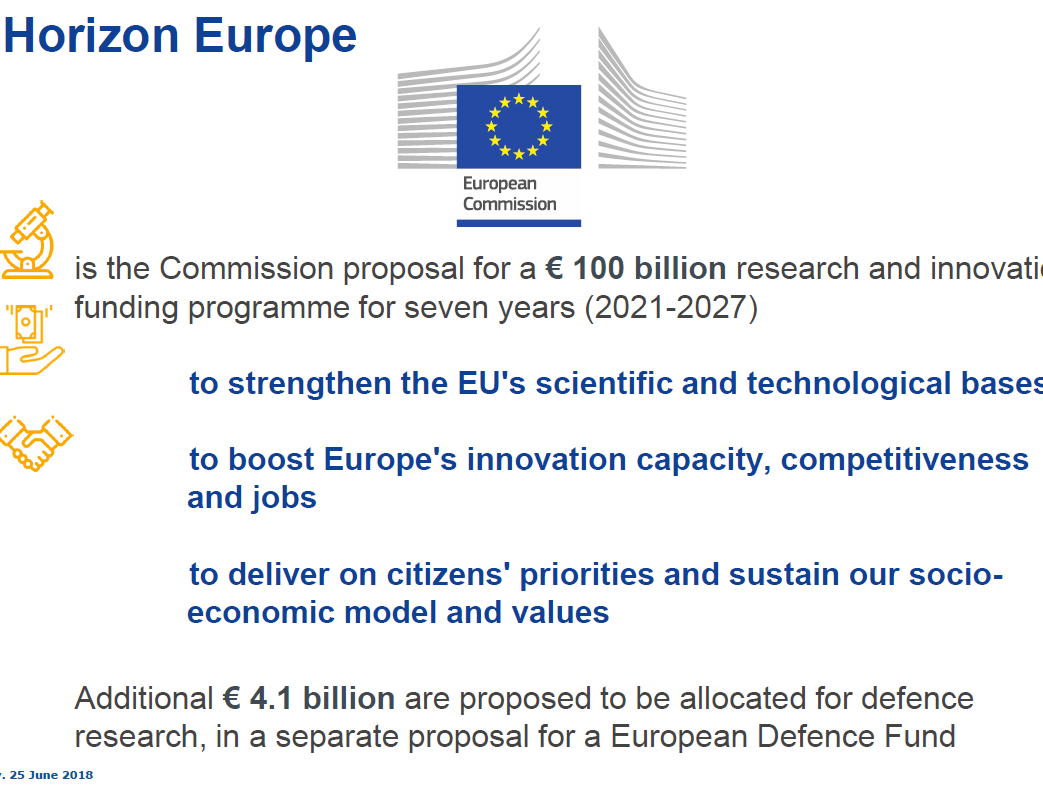 50
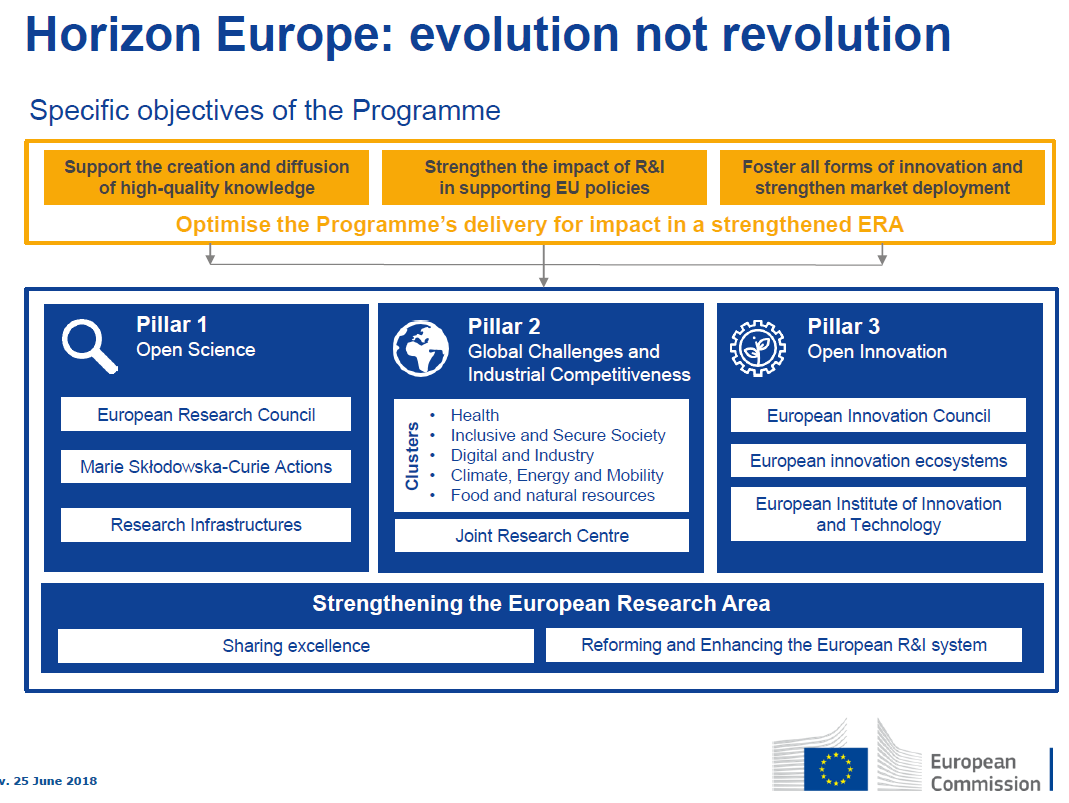 51
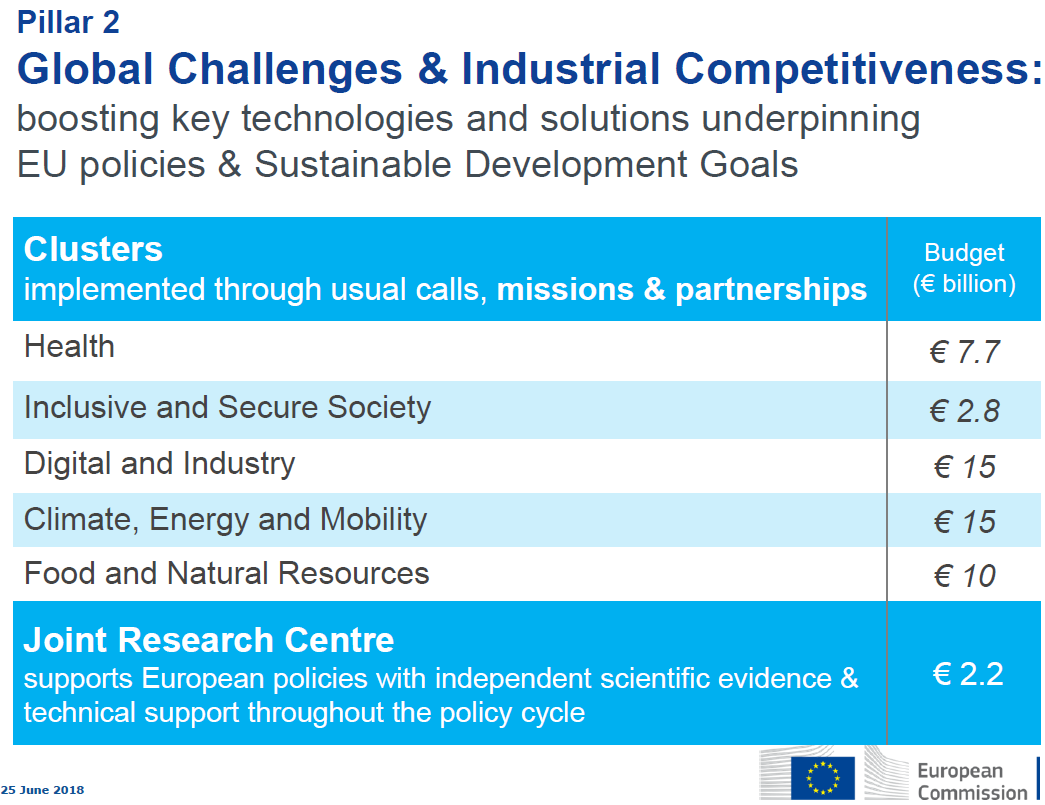 52
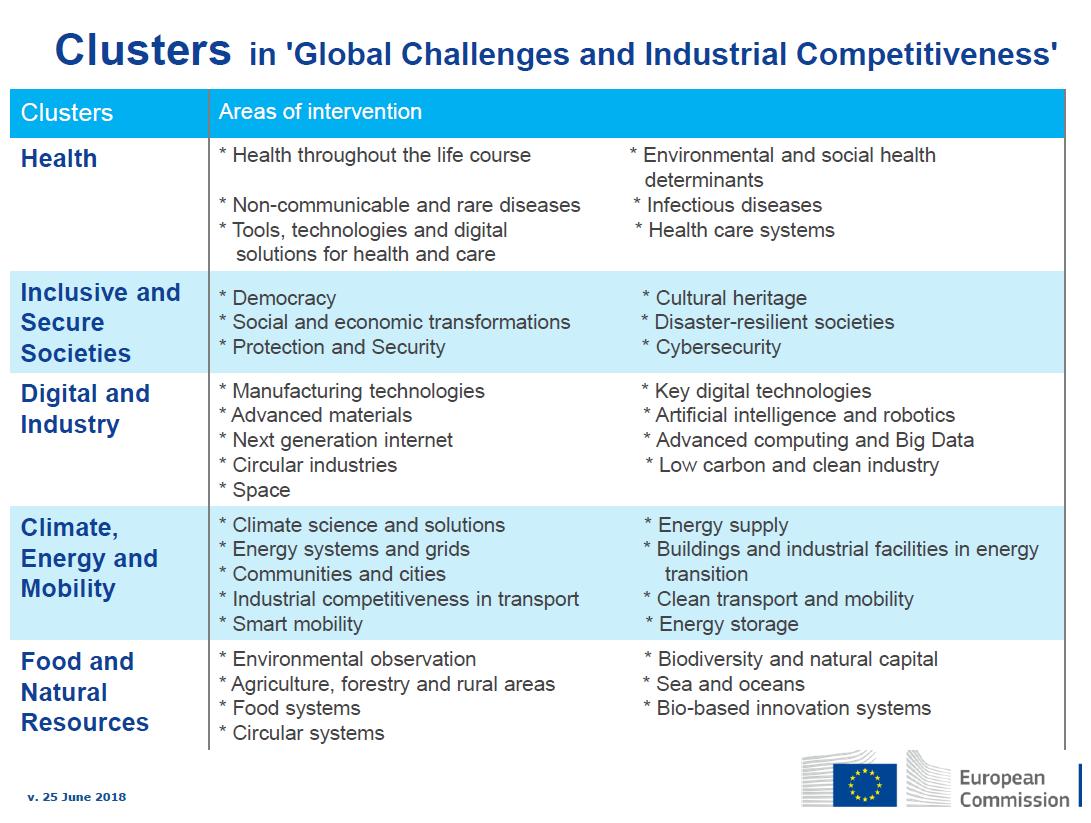 53
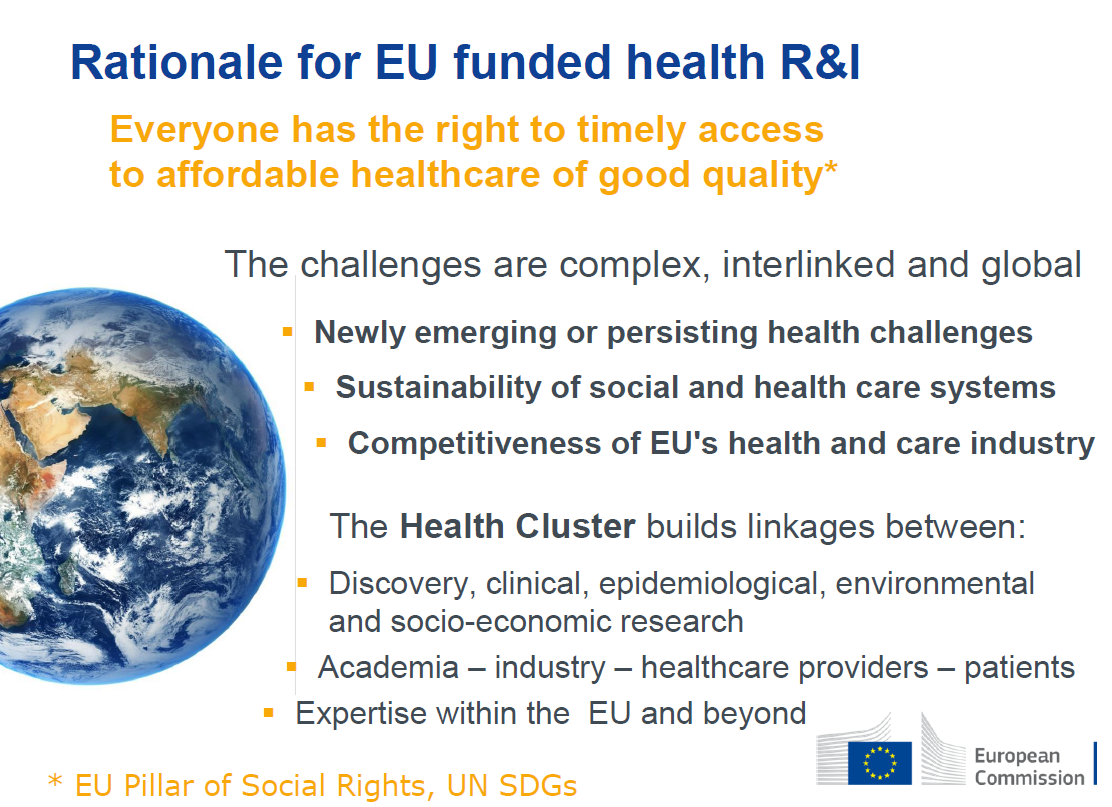 54
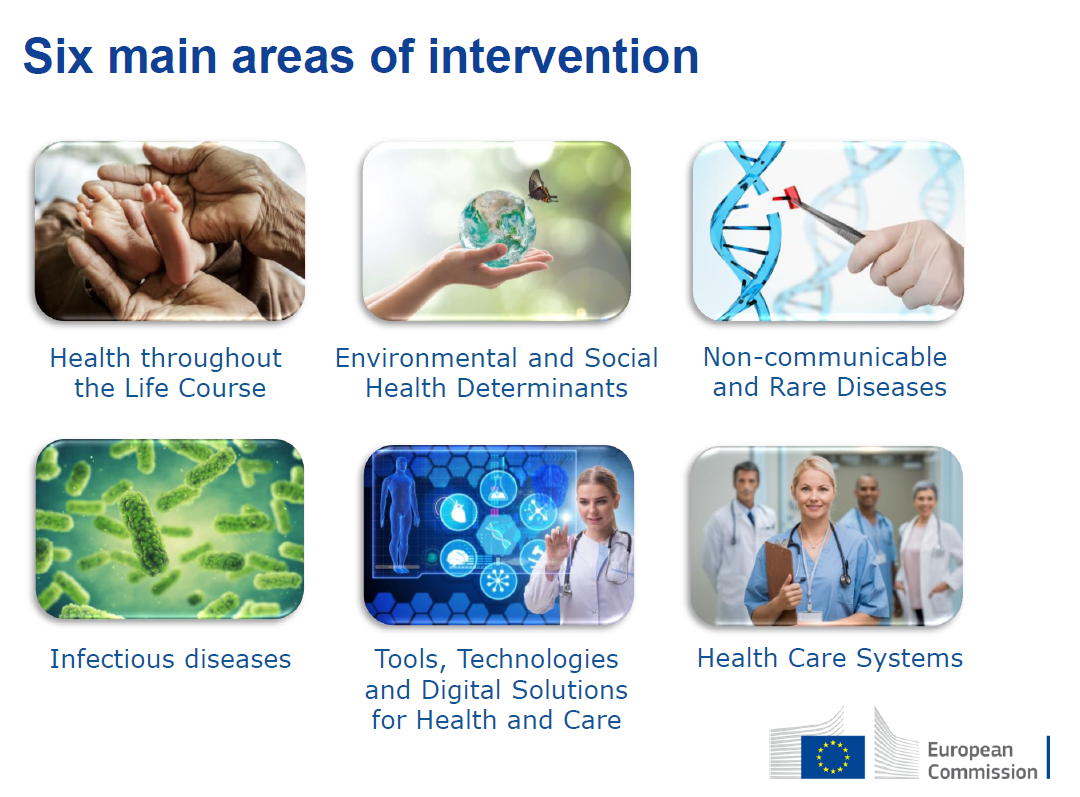 55